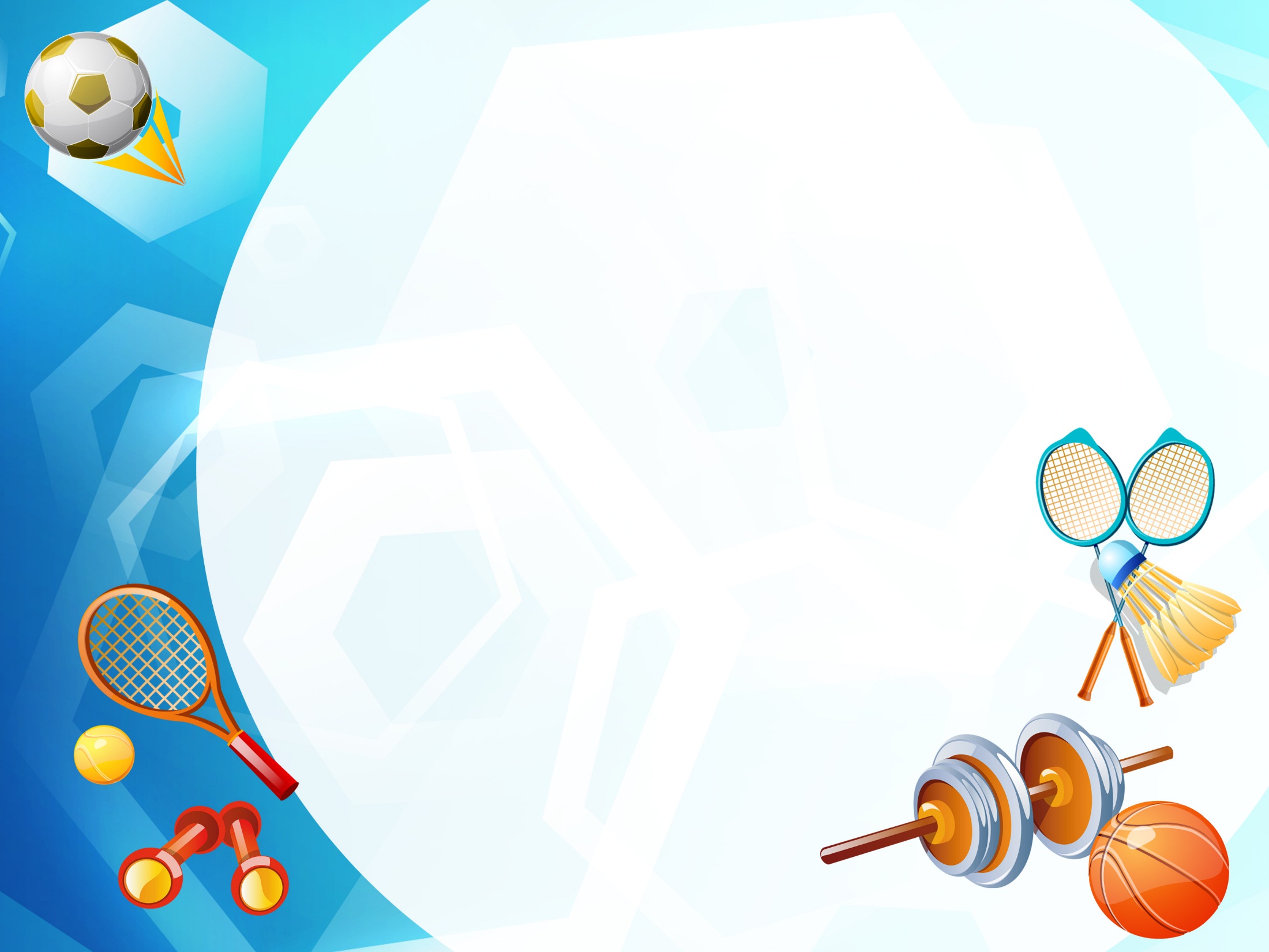 Спортивный праздник

«Я здоровье берегу,
 сам себе я помогу»
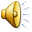 1 – 4 классы
Подготовила учитель физкультуры
МАОУ гимназия г.Белореченска
Хредченко Ирина Александровна
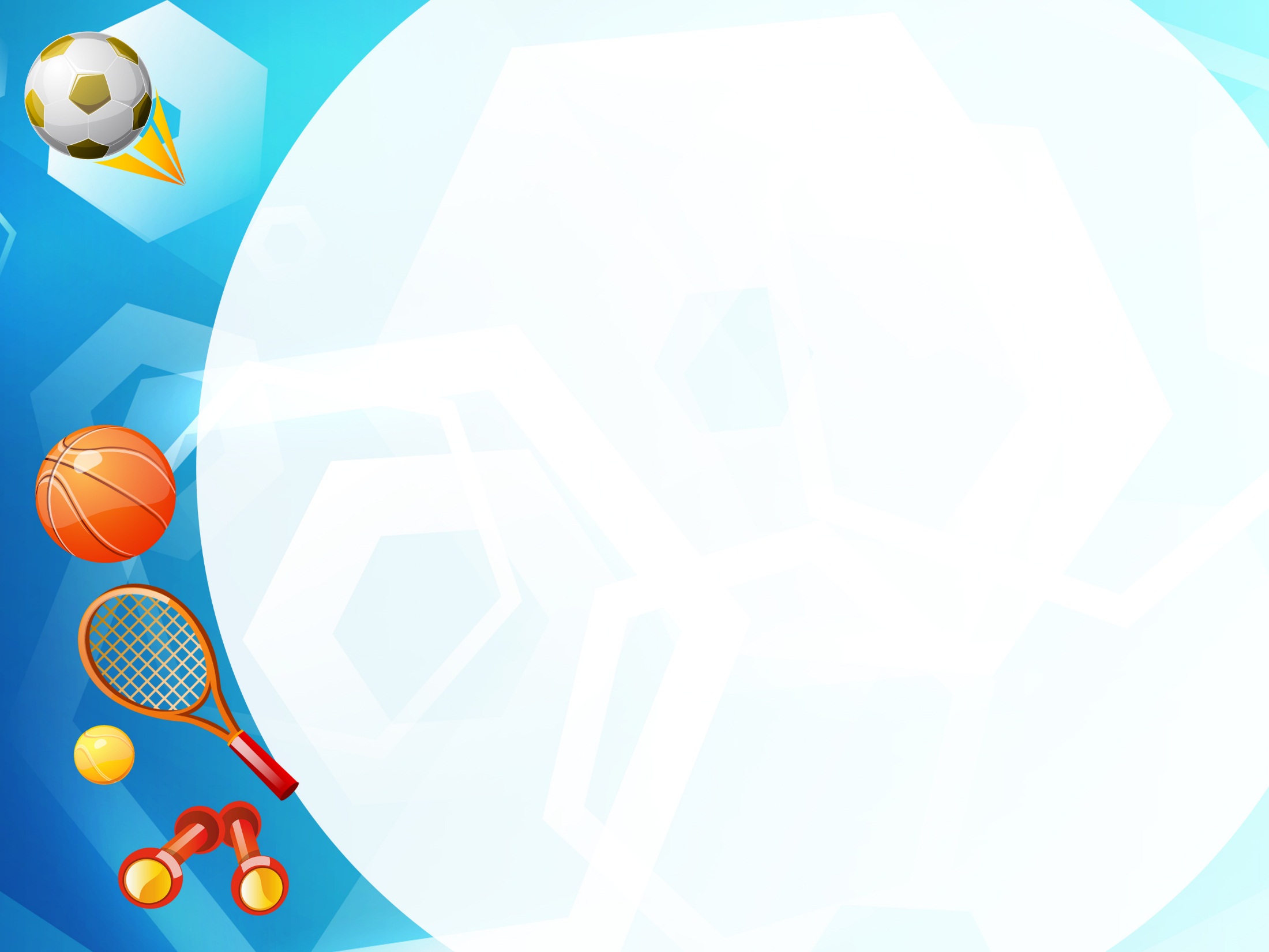 Цели и задачи:
- привлечь детей к систематическим занятиям физической культурой и спортом;
- закрепить и совершенствовать умения и навыки учащихся, полученные ими на уроках физической культуры;
- формировать физическую силу, ловкость и красоту;
- воспитывать чувство коллективизма, интерес к занятиям спортом.
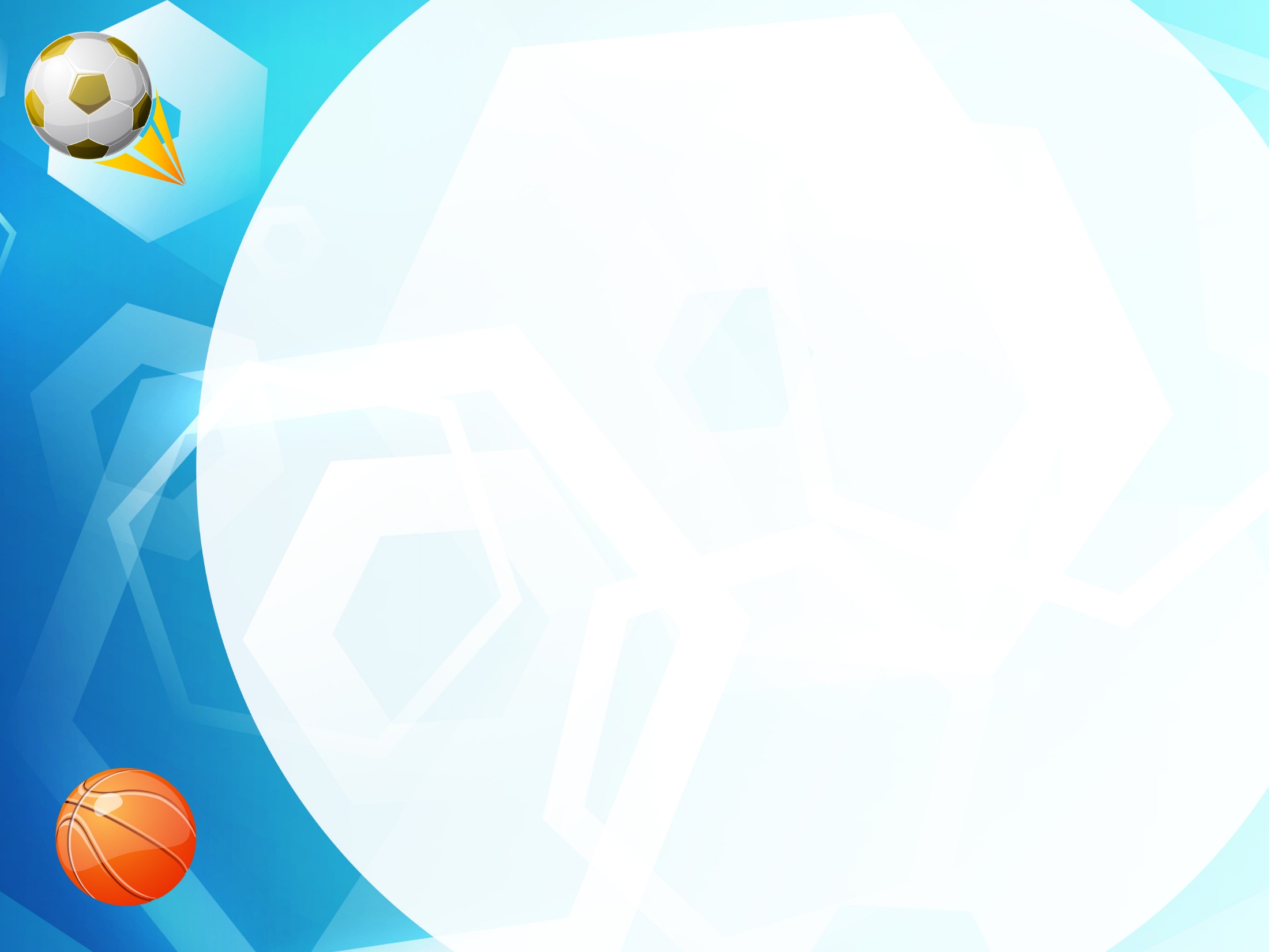 1 конкурс «Сбей кегли мячом»
Напротив команд выставляются кегли ( 5 штук). Участник от каждой команды по очереди должен мячом сбить кеглю, тем самым он принесёт команде очко. Выигрывает та команда , которая больше собьёт кеглей.
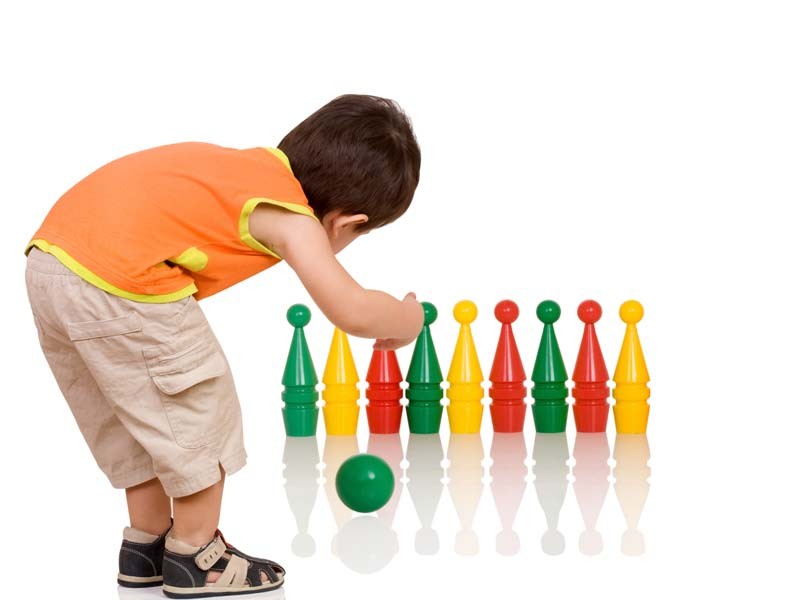 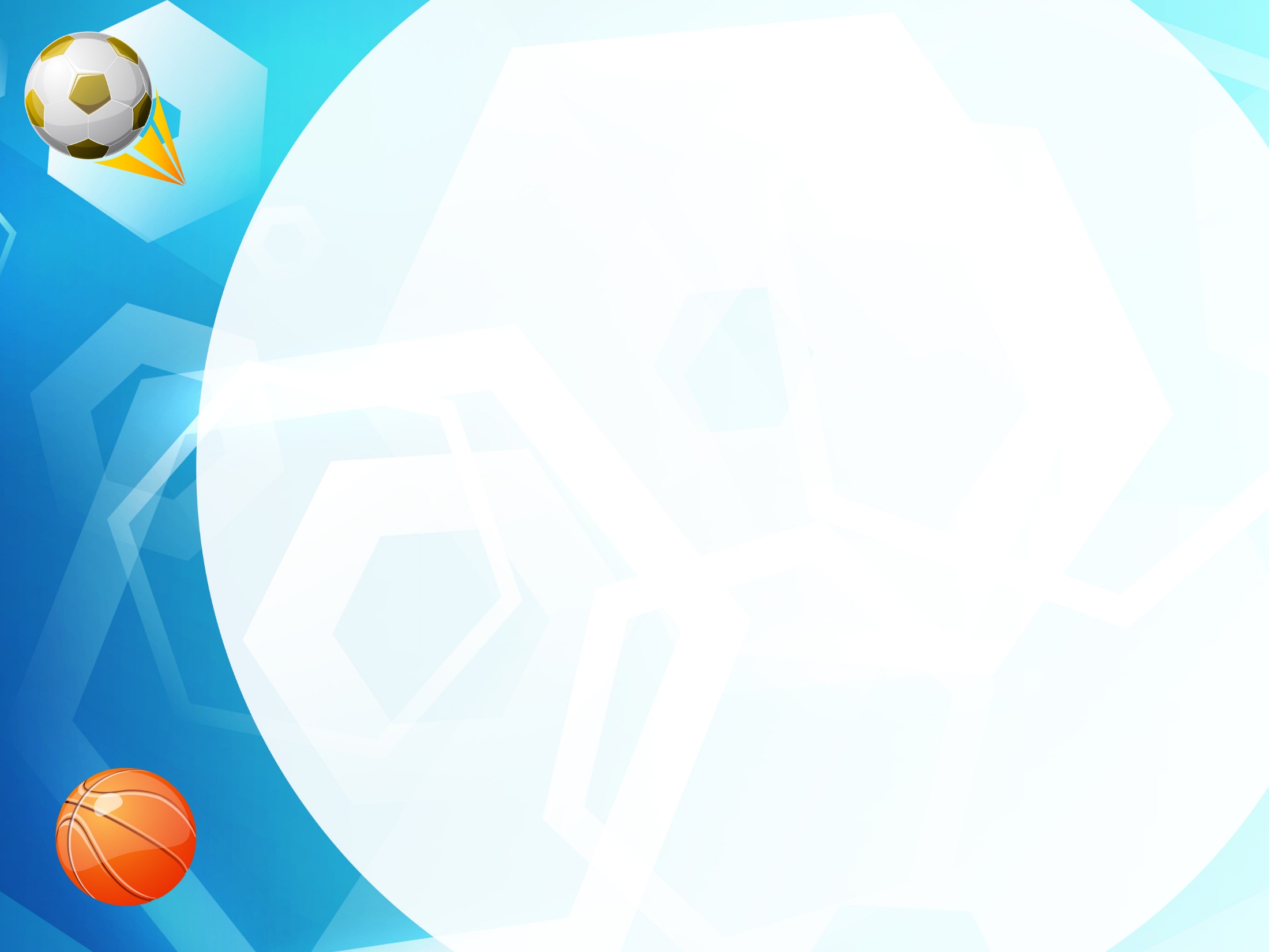 2 конкурс «Мяч под ногами»
Участники передают мяч под ногами. Последний берёт мяч встаёт первым и делает тоже самое. Кто быстрее выполнит задание тот и победил
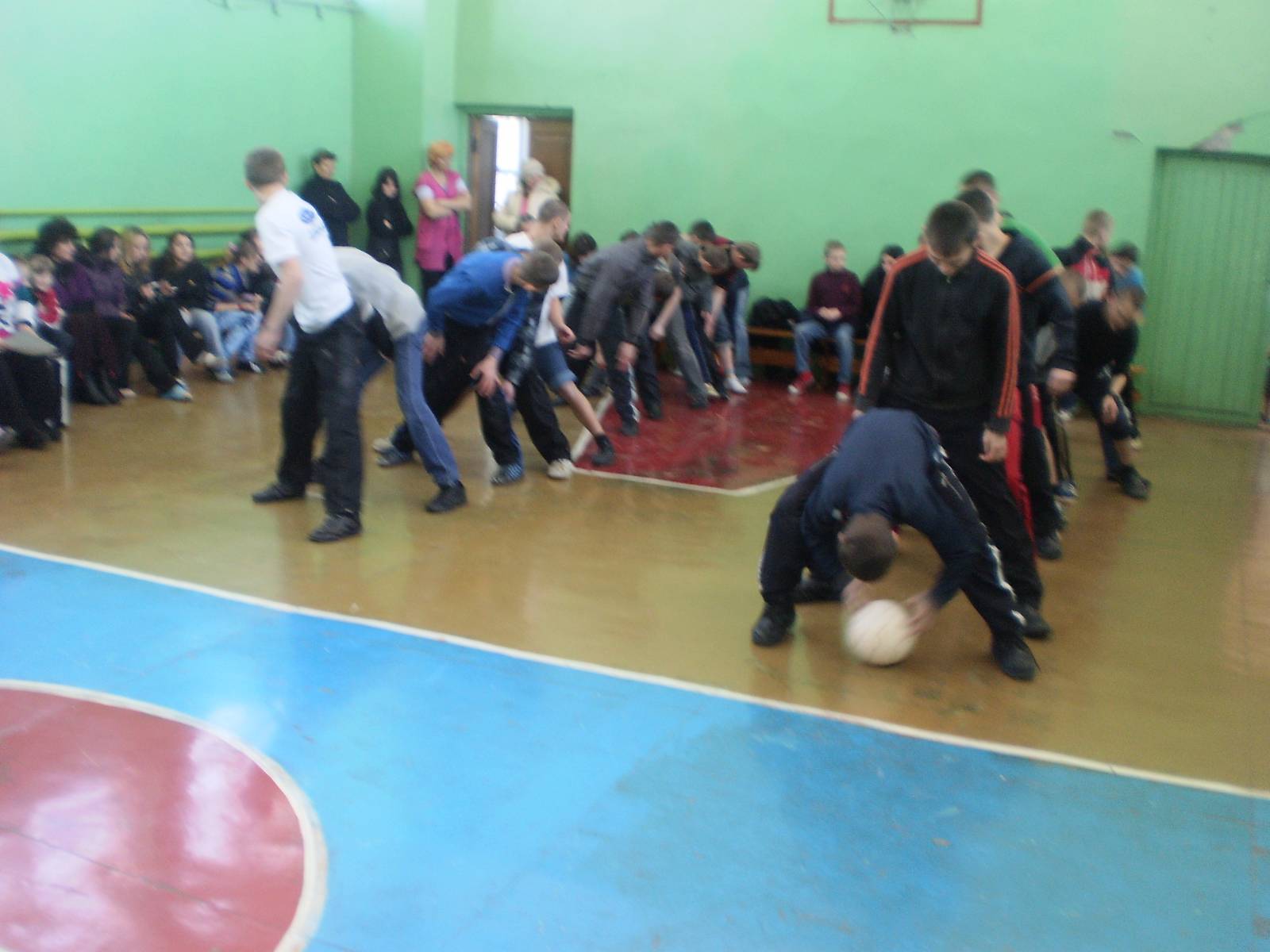 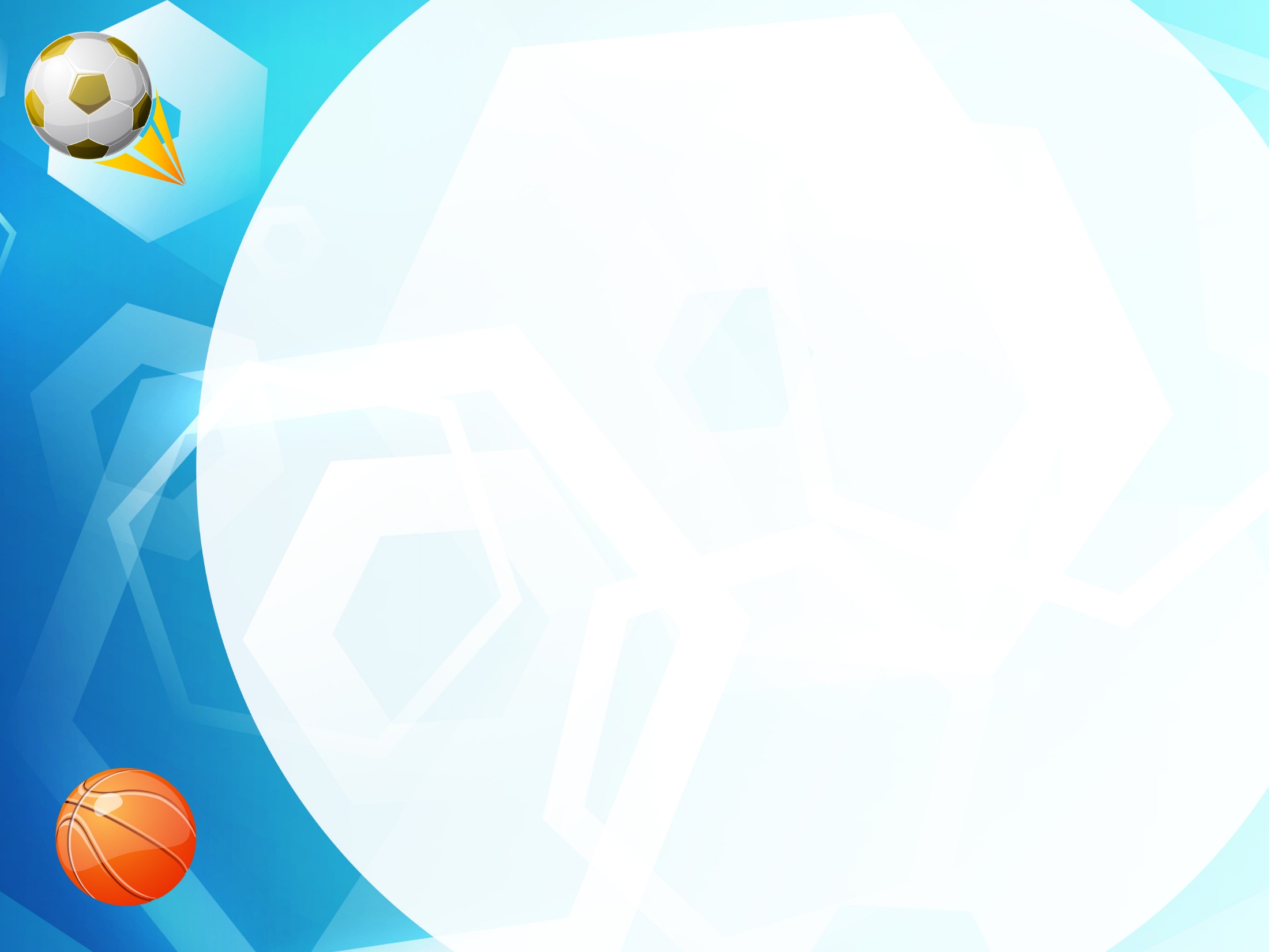 3 конкурс «Скакалочка»
Из каждой команды выходит 1 участник. Среди них проводится соревнование. Кто дольше всех про прыгает на скакалке.
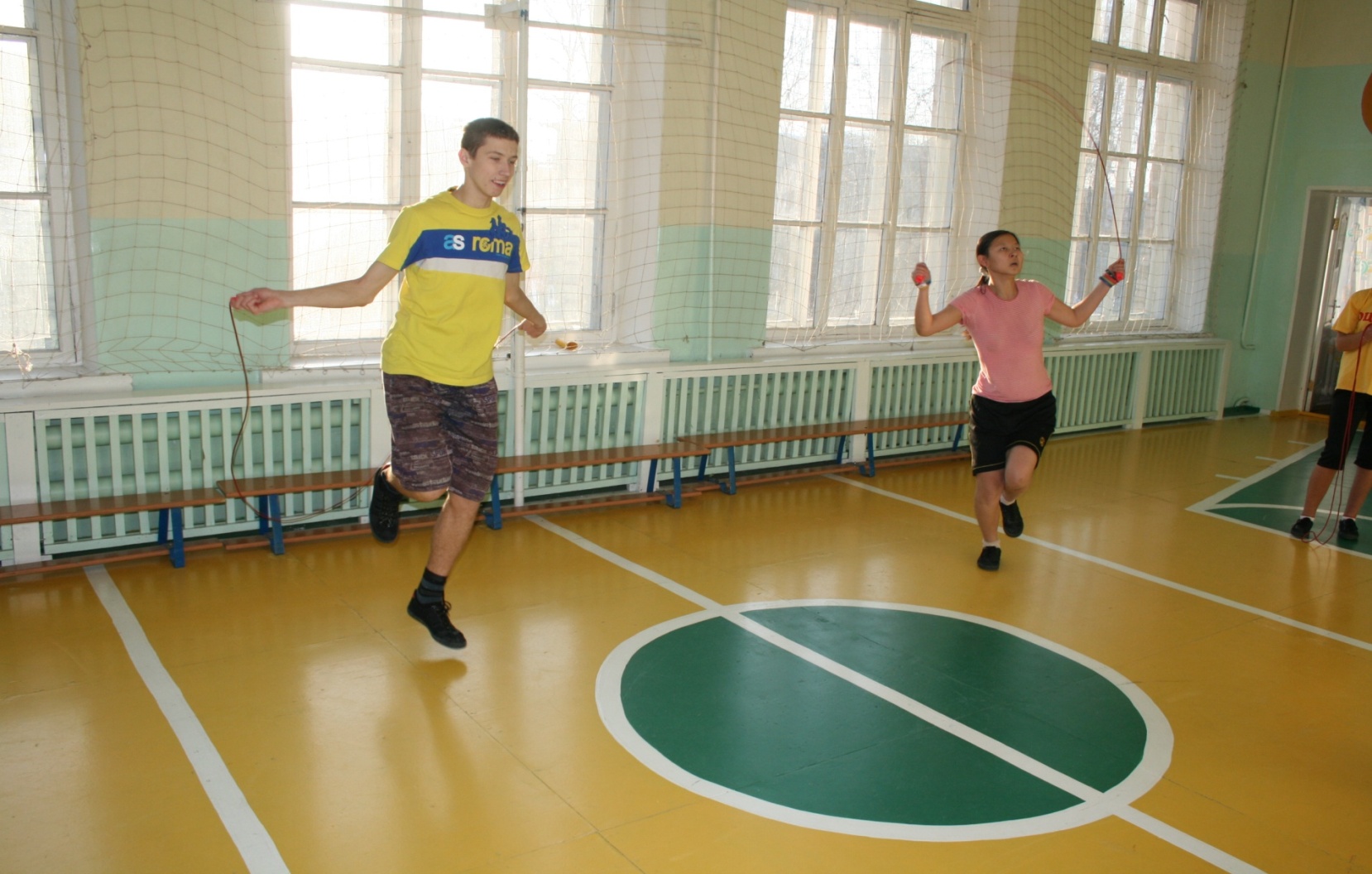 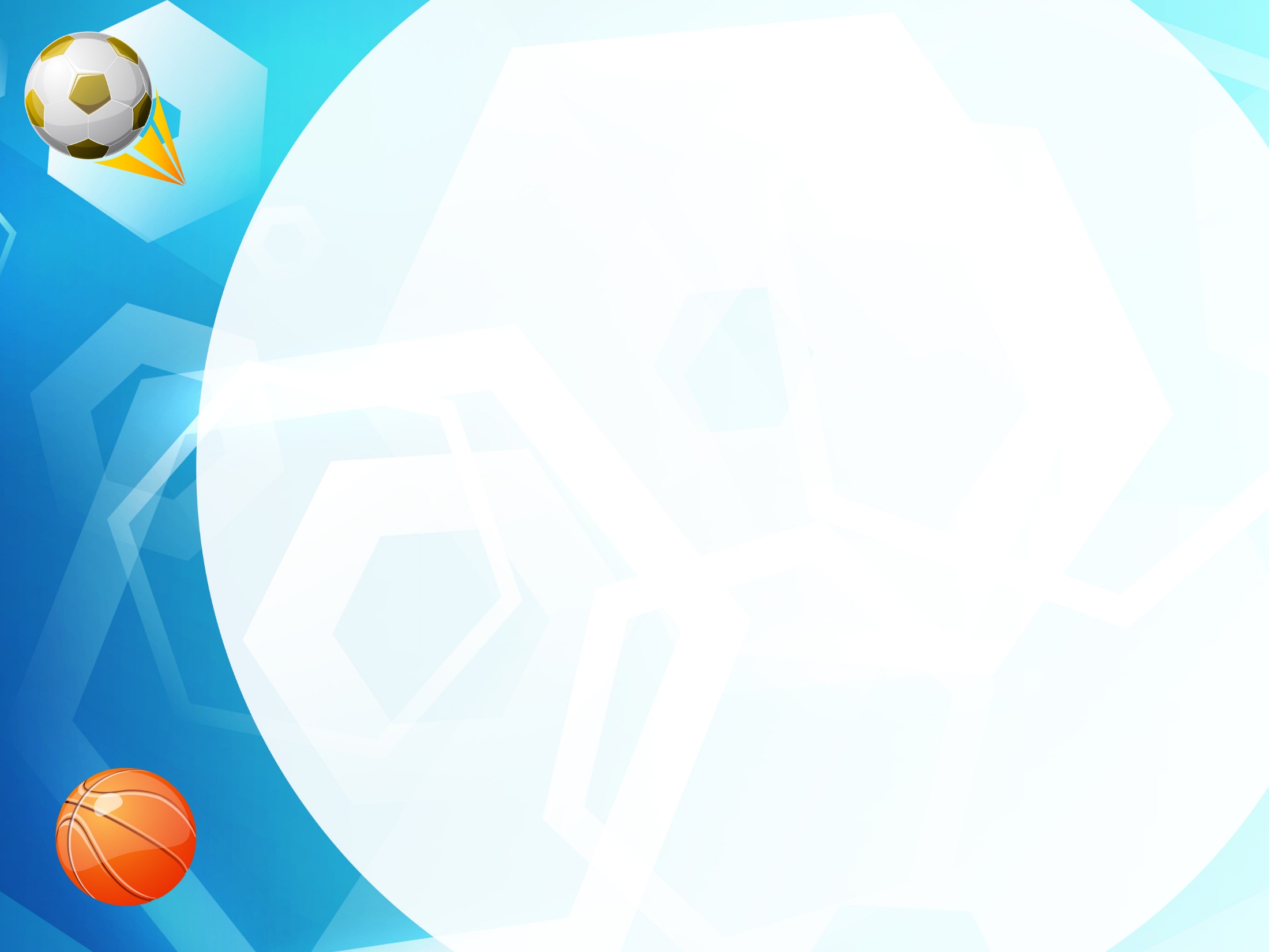 4 конкурс « Друзья здоровья» (загадки)
Спелые, сочные, разноцветные,
         На прилавках всем заметные!
         Мы полезные продукты,
          А зовёмся просто -
Фрукты
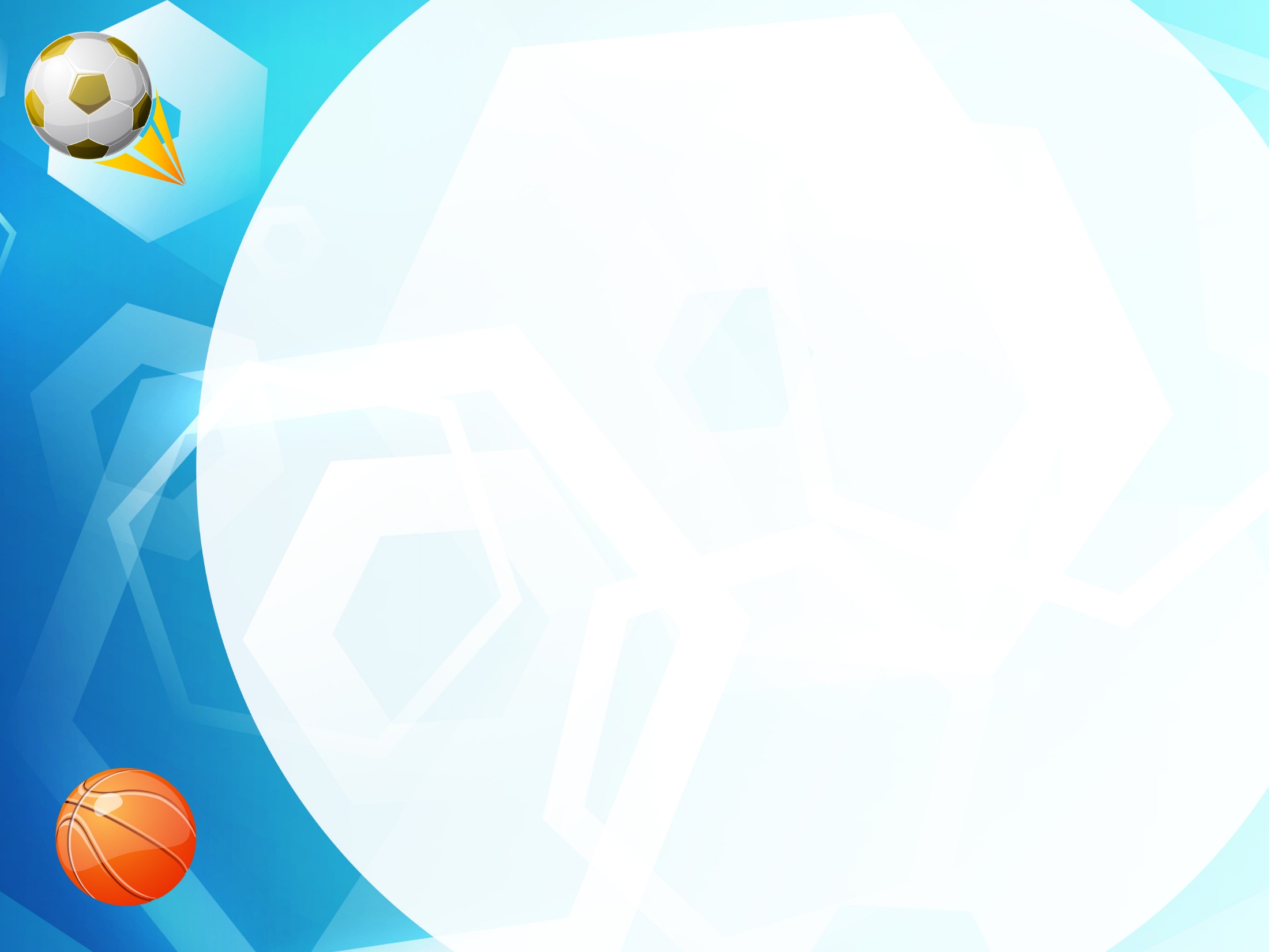 4 конкурс « Друзья здоровья» (загадки)
Кто в дни болезней
 Всех полезней
 И лечит нас
 От всех болезней?
Доктор
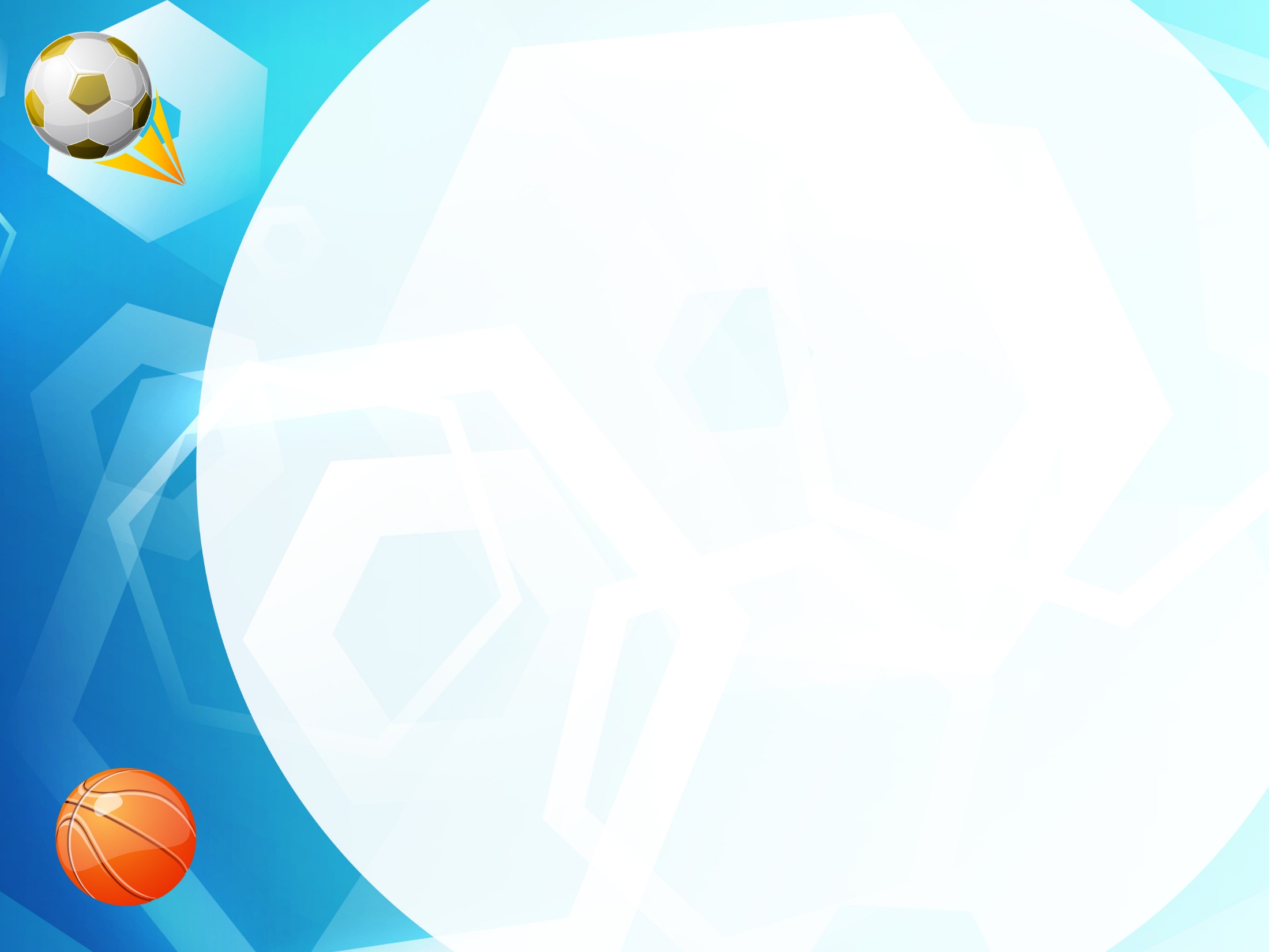 4 конкурс « Друзья здоровья» (загадки)
Горькой бывает, 
           Сладкой бывает,
           Ойкают дети,
           Её запивая
Таблетки
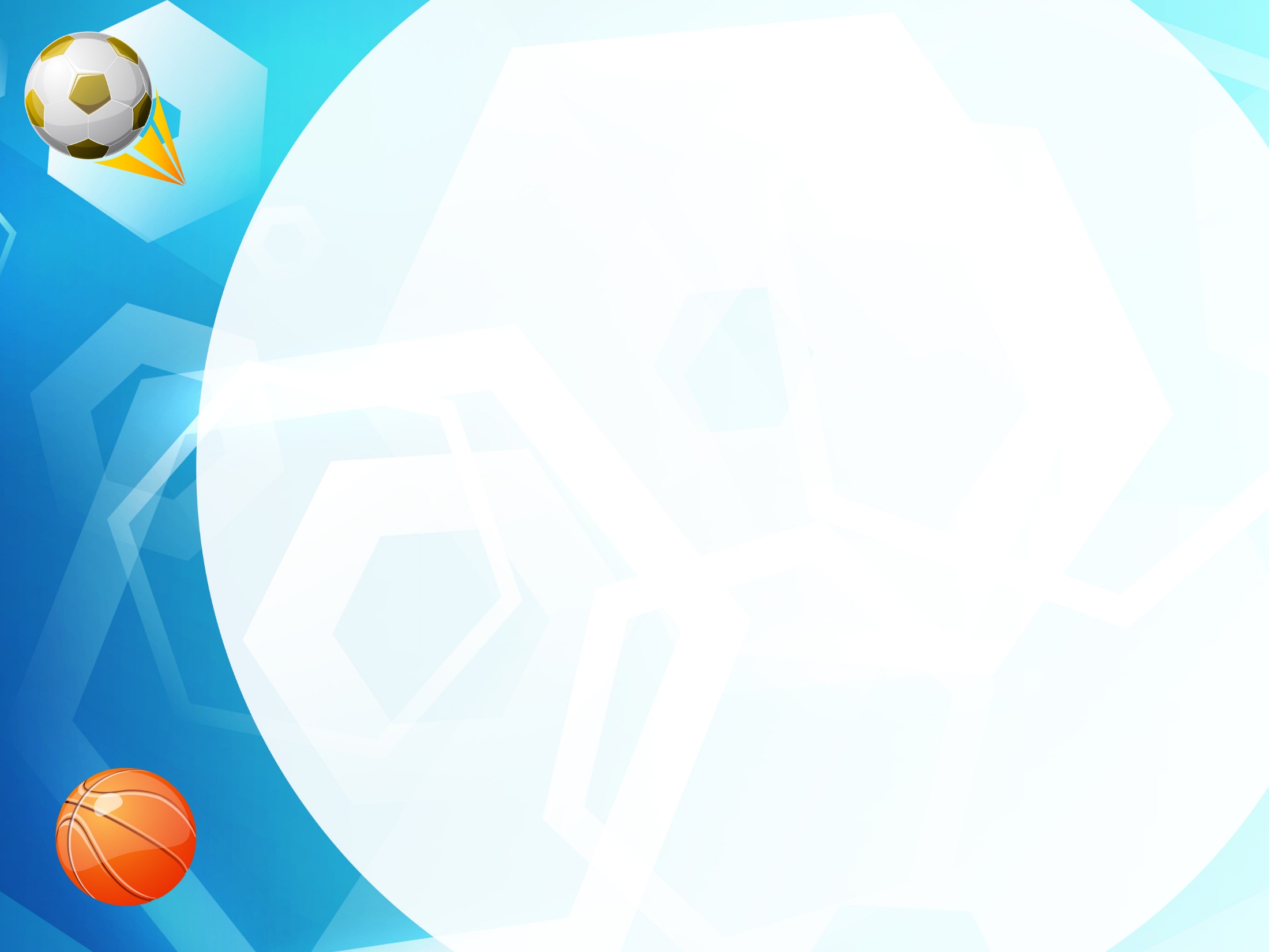 4 конкурс « Друзья здоровья» (загадки)
Костяная спинка, 
           Жестяная щетинка,
           С мятной пастой дружит,
           Нам усердно служит
Зубная щётка
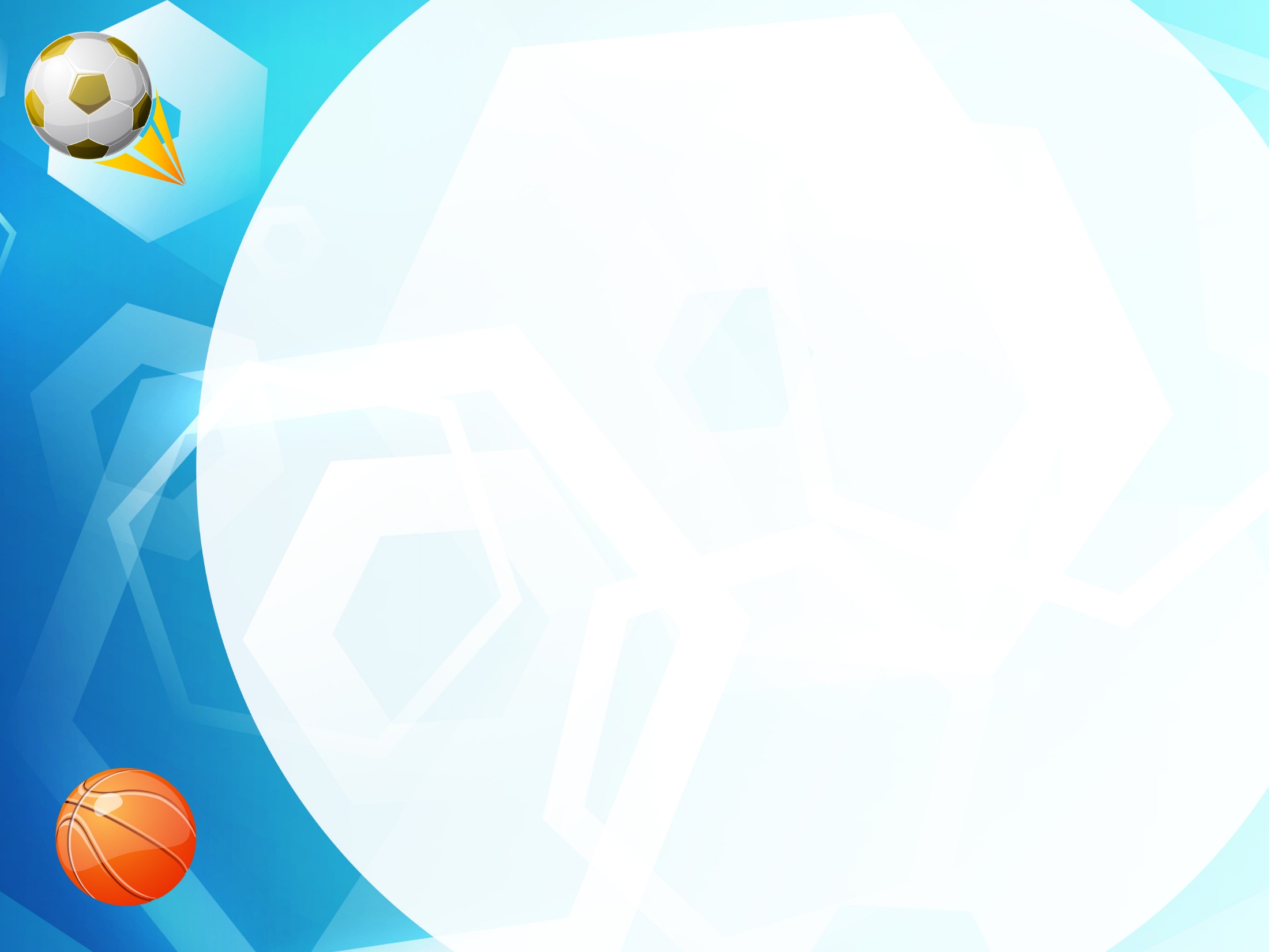 4 конкурс « Друзья здоровья» (загадки)
Резинка Акулинка
            Пошла гулять по спинке.
            Собирается она
            Вымыть спинку до красна
Мочалка
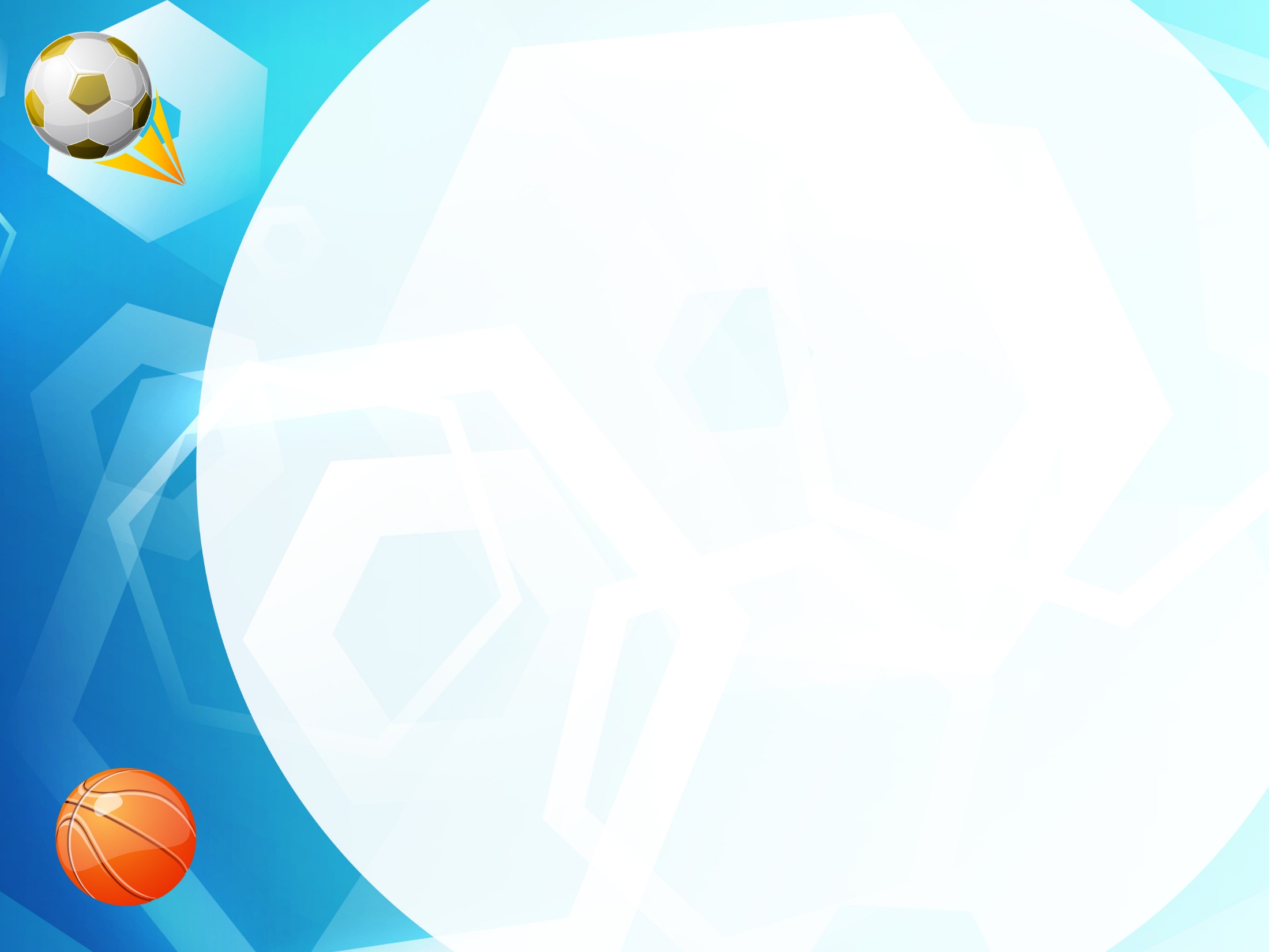 4 конкурс « Друзья здоровья» (загадки)
Дождик тёплый и густой,
Этот дождик не простой,
Он без туч, без облаков
Целый день идти готов
Душ
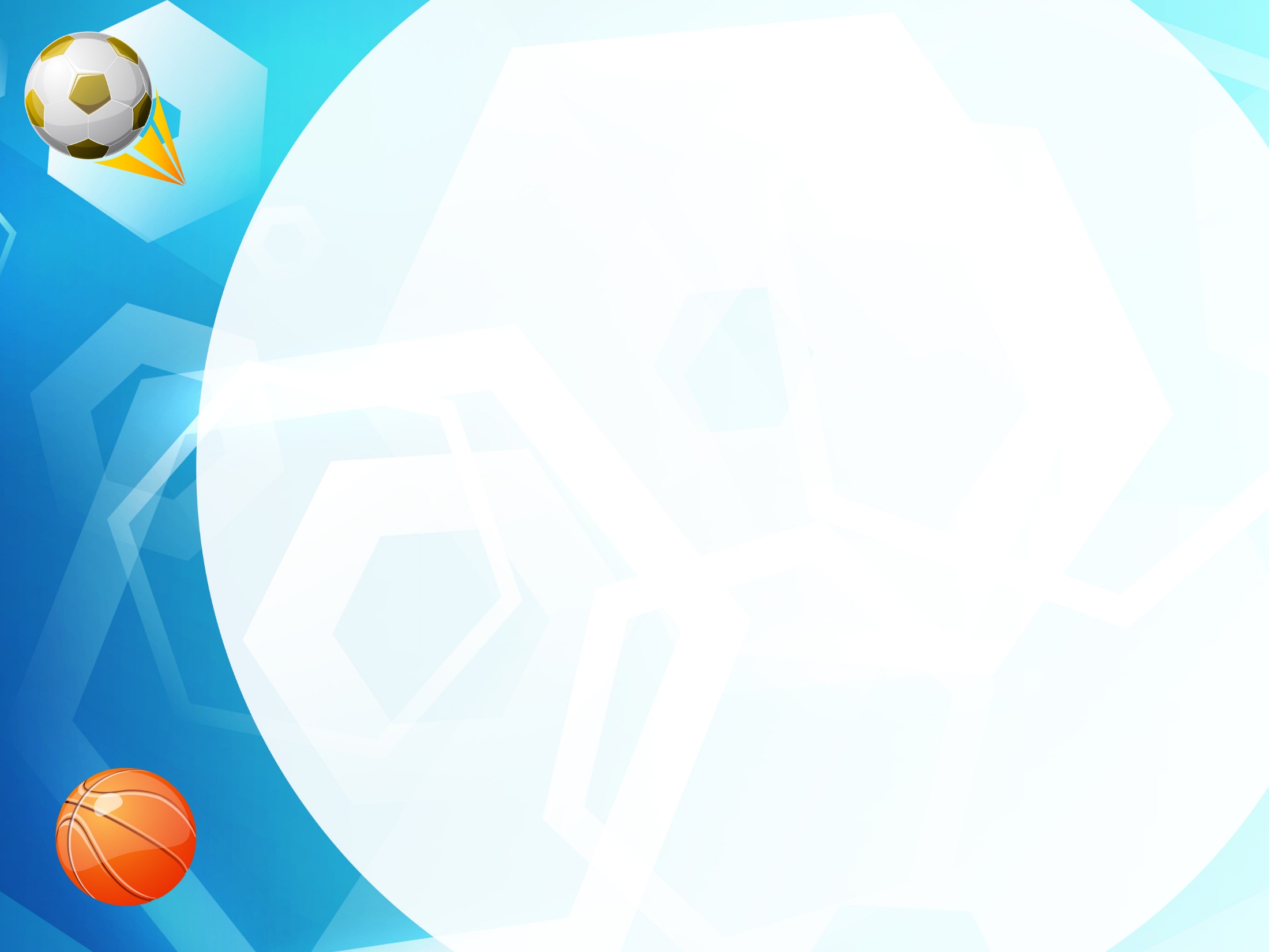 4 конкурс « Друзья здоровья» (загадки)
Есть лужайка в нашей школе,
                  А на ней козлы и кони.
                  Кувыркаемся мы тут.
                  Ровно 45 минут.
                  В школе – кони и лужайка!?
                  Что за чудо , угадай - ка?
Спортзал
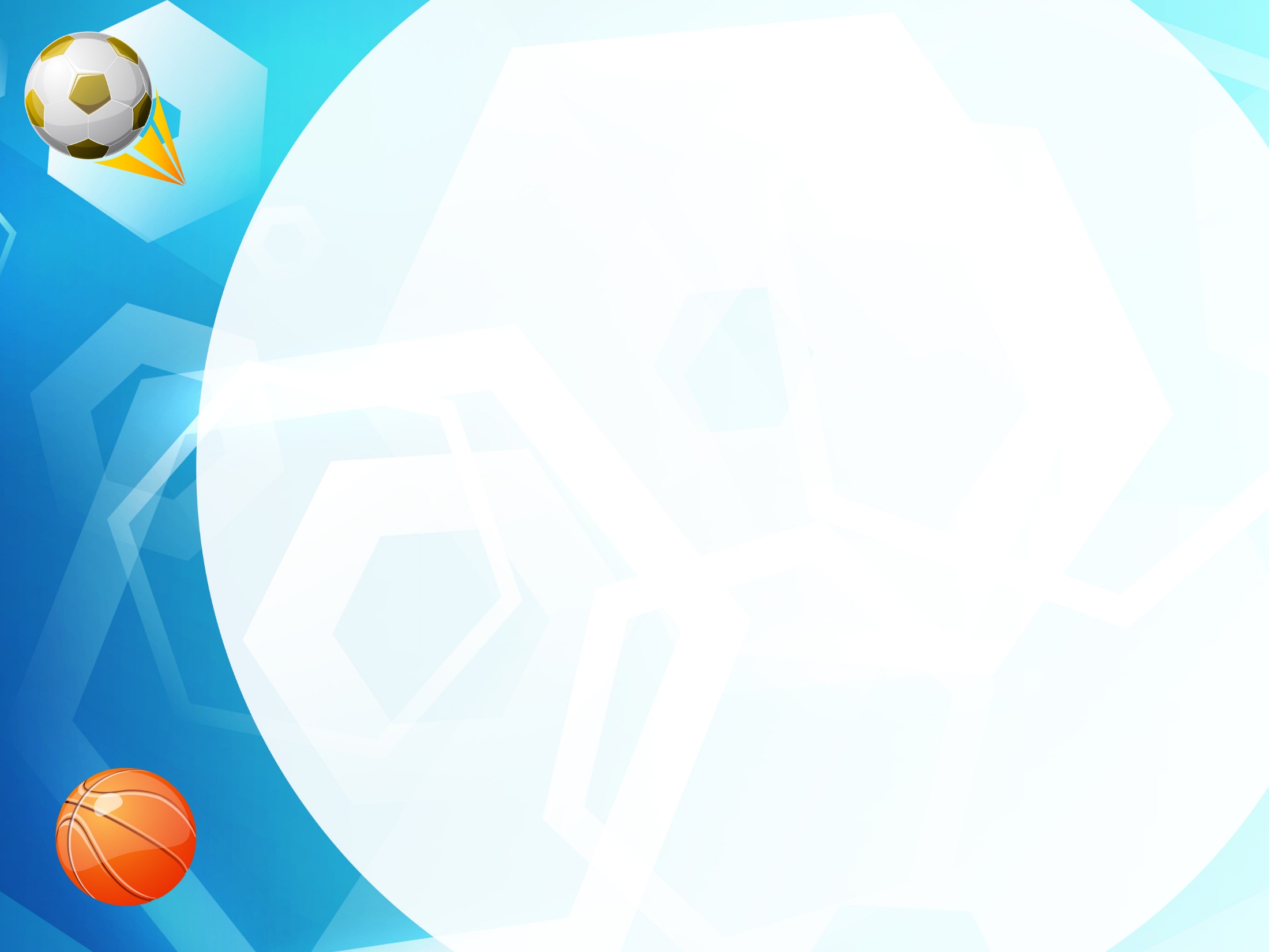 4 конкурс « Друзья здоровья» (загадки)
Я всегда тебе нужна,
                  Горяча и холодна.
                  Позовёшь меня – бегу,
                  От болезней берегу
Вода
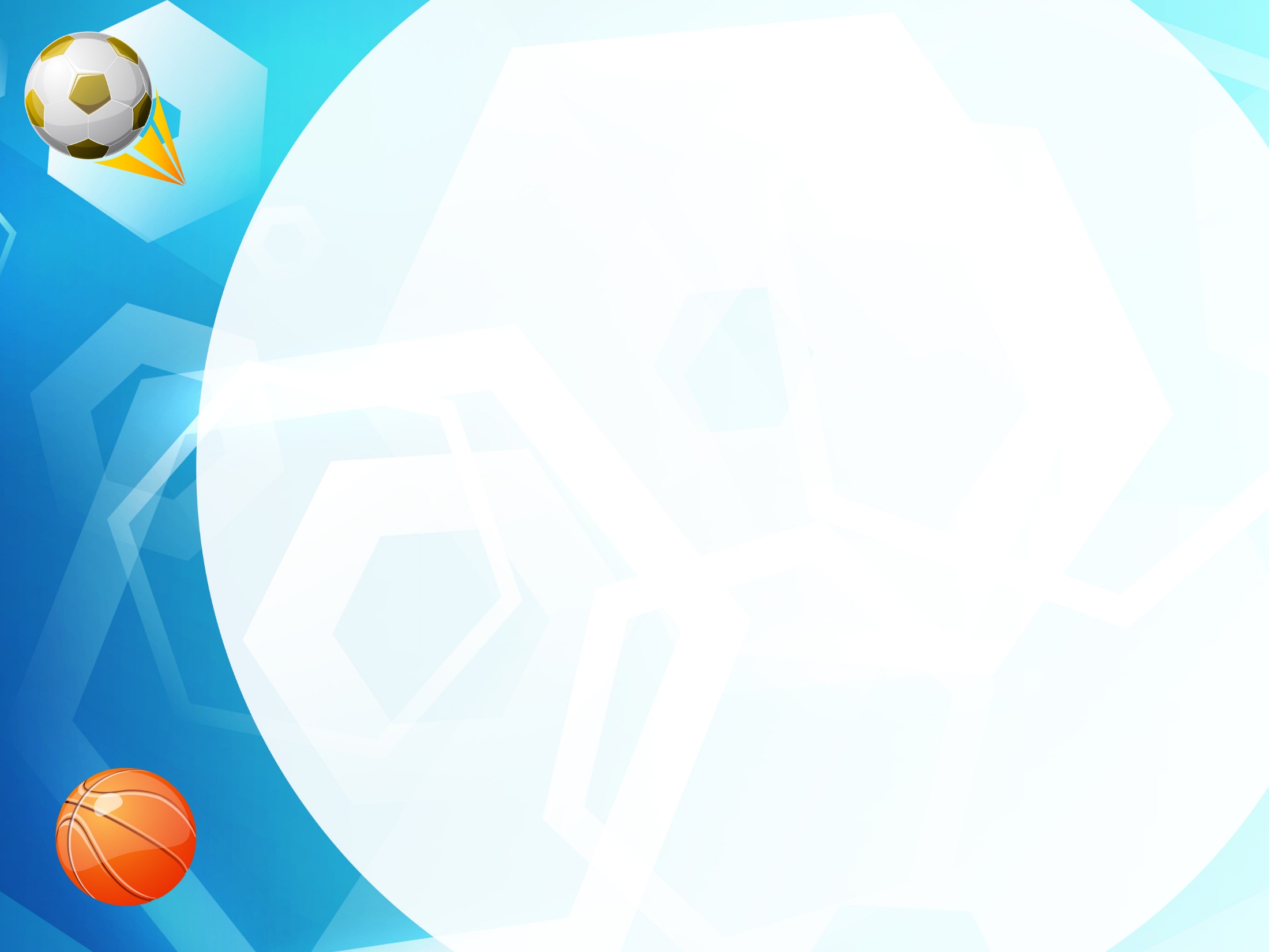 4 конкурс « Друзья здоровья» (загадки)
Стоит он в баночке в аптечке,
                   Коричневый, пахучий.
                   А на локтях и на коленках
                  Он жёлтый и щипучий
Йод
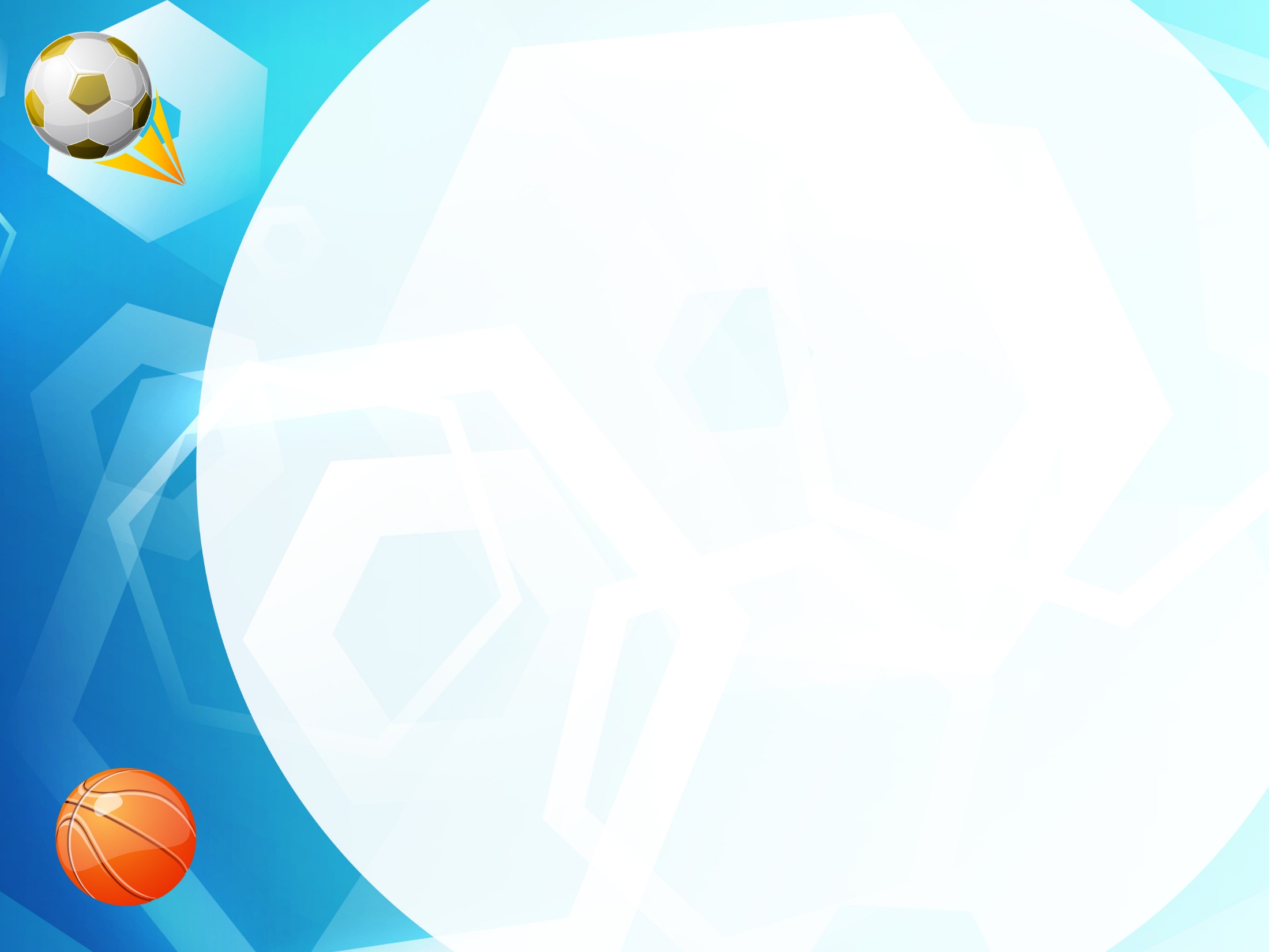 4 конкурс « Друзья здоровья» (загадки)
Я под мышкой посижу,
                И что делать укажу:
                Или разрешу гулять,
                Или уложу в кровать
Термометр
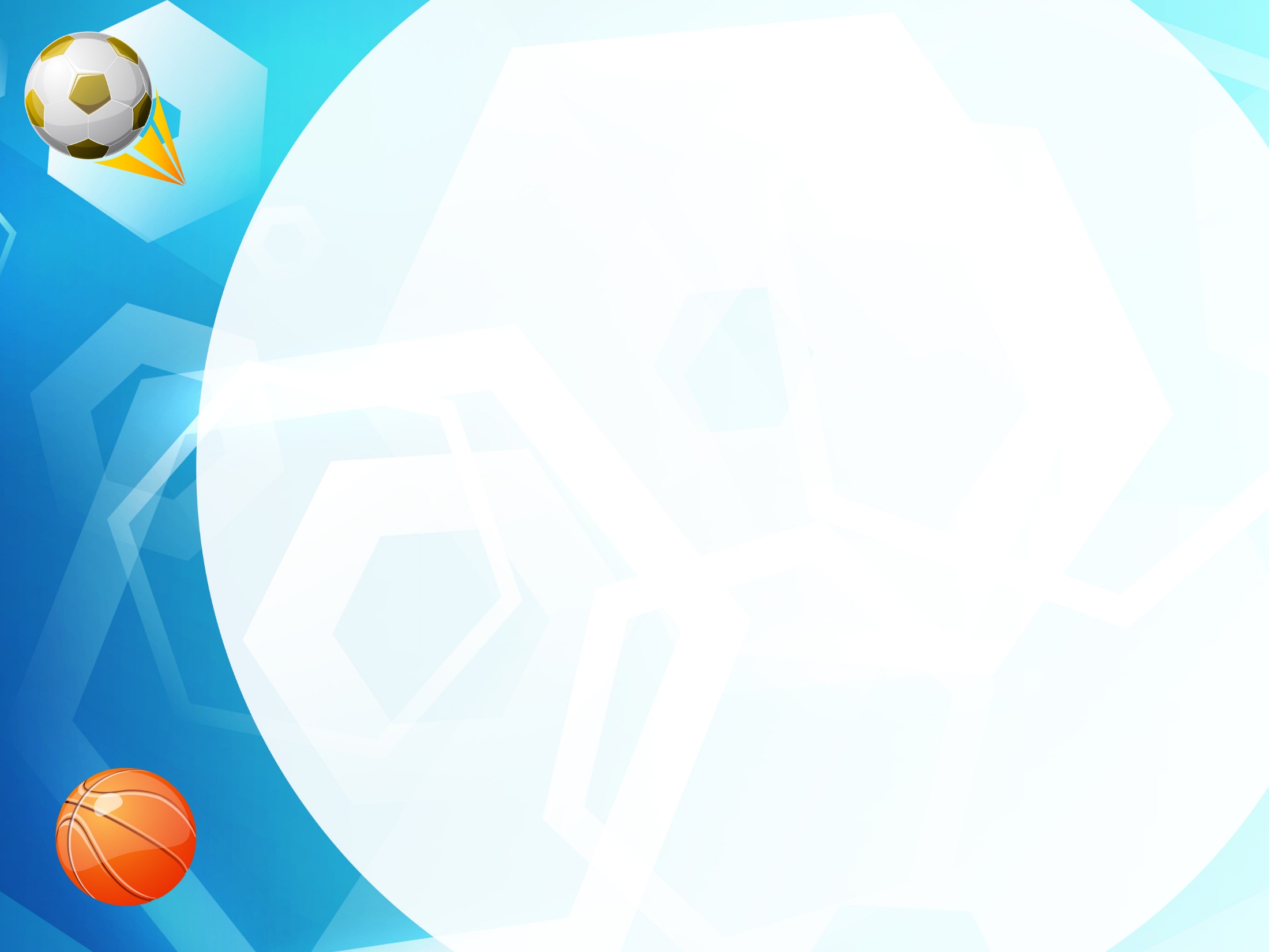 4 конкурс « Друзья здоровья» (загадки)
Ускользает, как живое,
                Но не выпущу его я.
                Дело ясное вполне:
                Пусть отмоет руки мне
Мыло
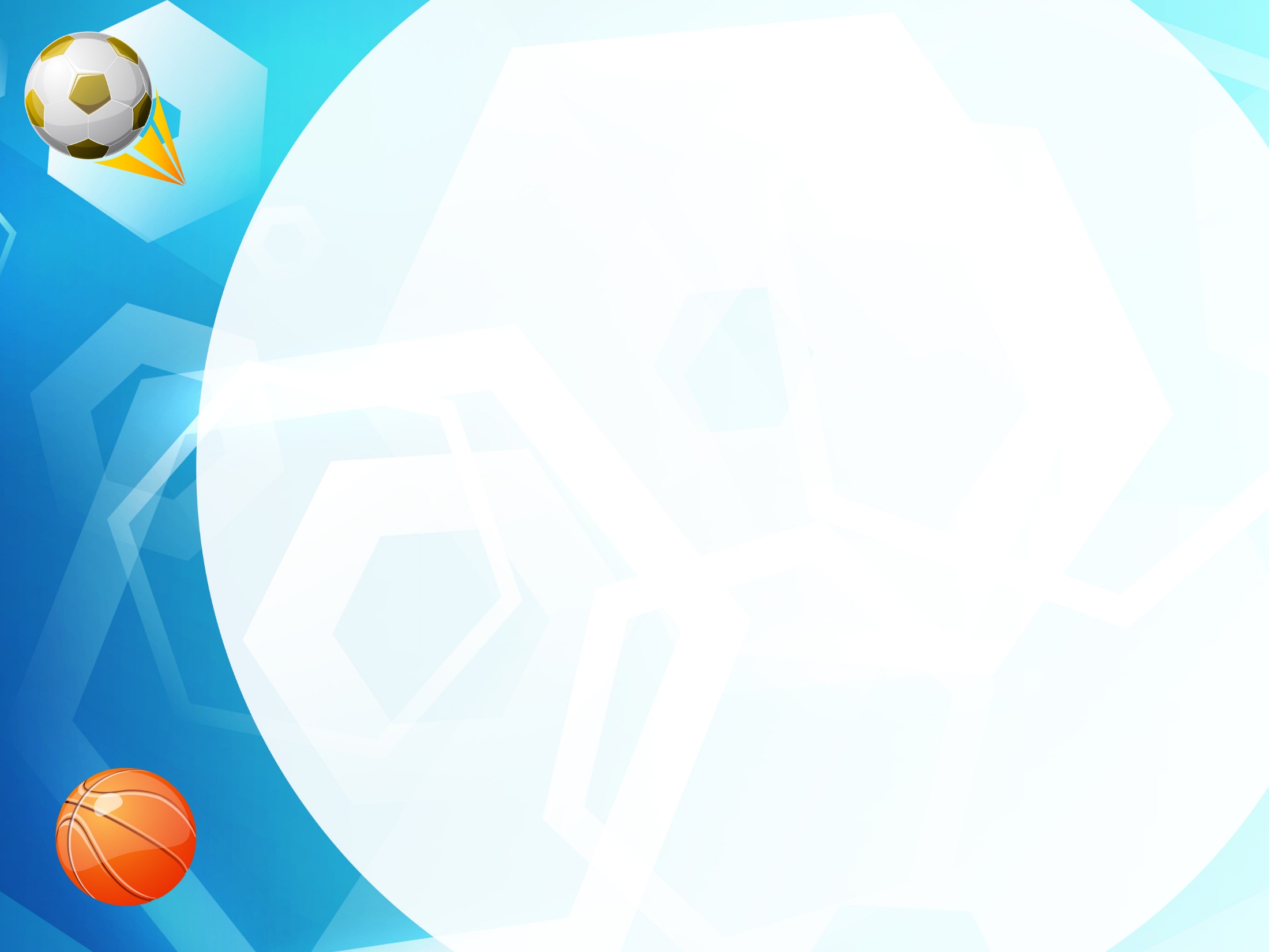 4 конкурс « Друзья здоровья» (загадки)
Вафельное и полосатое
                Гладкое и лохматое,
                Всегда под рукою.
                Что это такое?
Полотенце
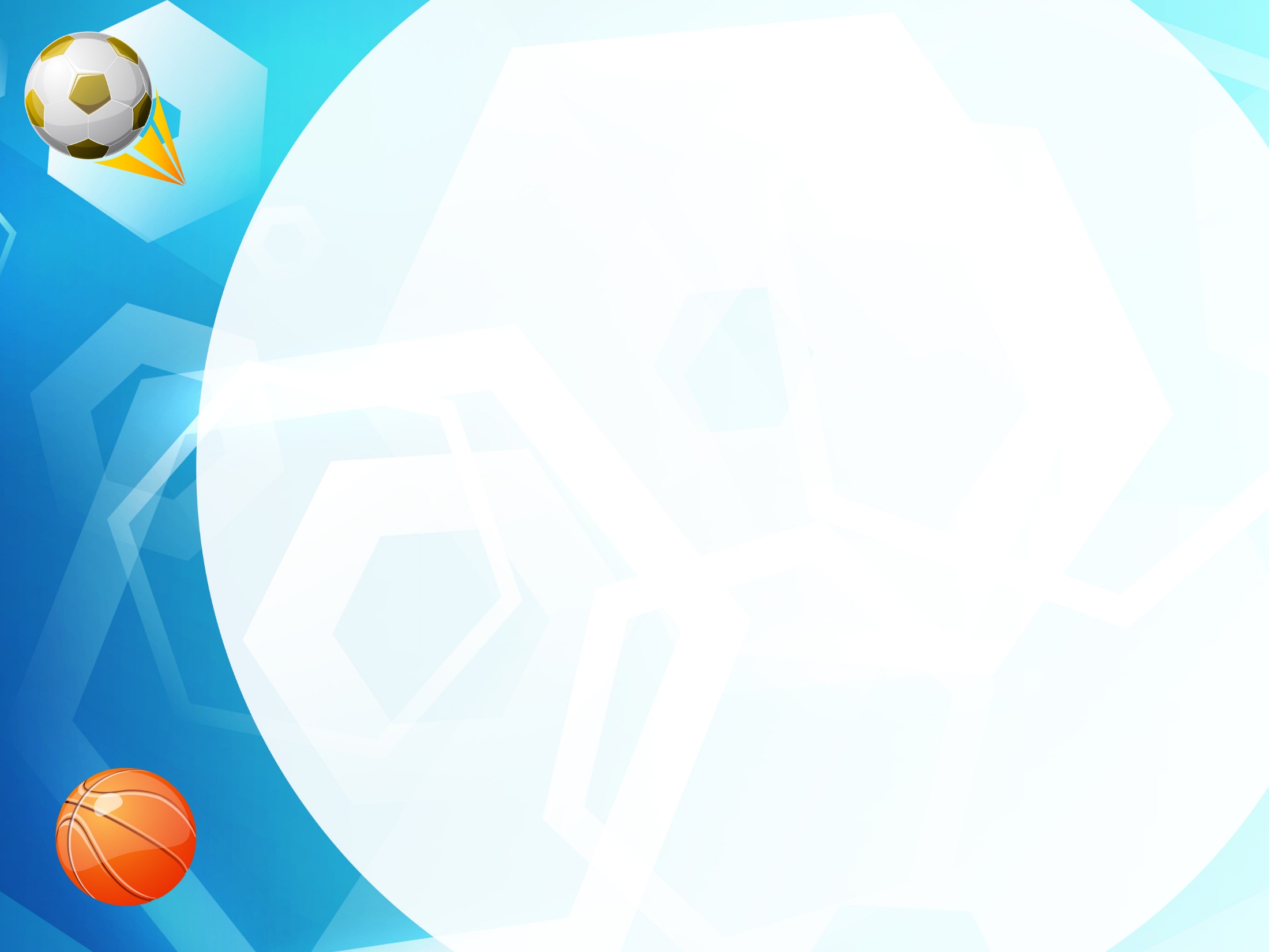 4 конкурс « Друзья здоровья» (загадки)
Едет он на двух колёсах,
               Не буксует на откосах.
               И бензина в баке нет.
               Это мой - …
Велосипед
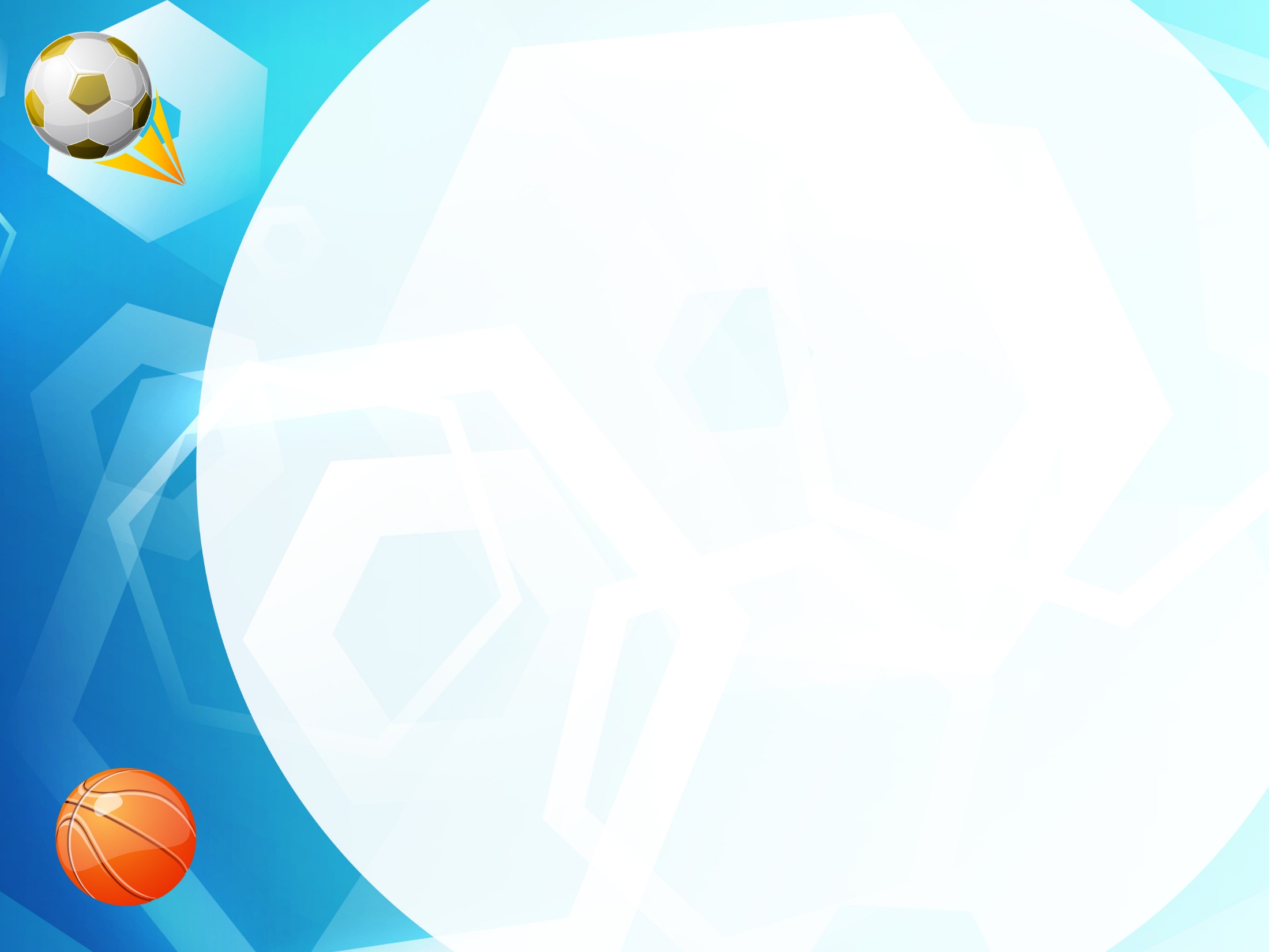 4 конкурс « Друзья здоровья» (загадки)
Кинешь в речку – не тонет,
              Бьёшь о стену – не стонет,
              Будешь озимь кидать,
              Станет к верху летать.
Мяч
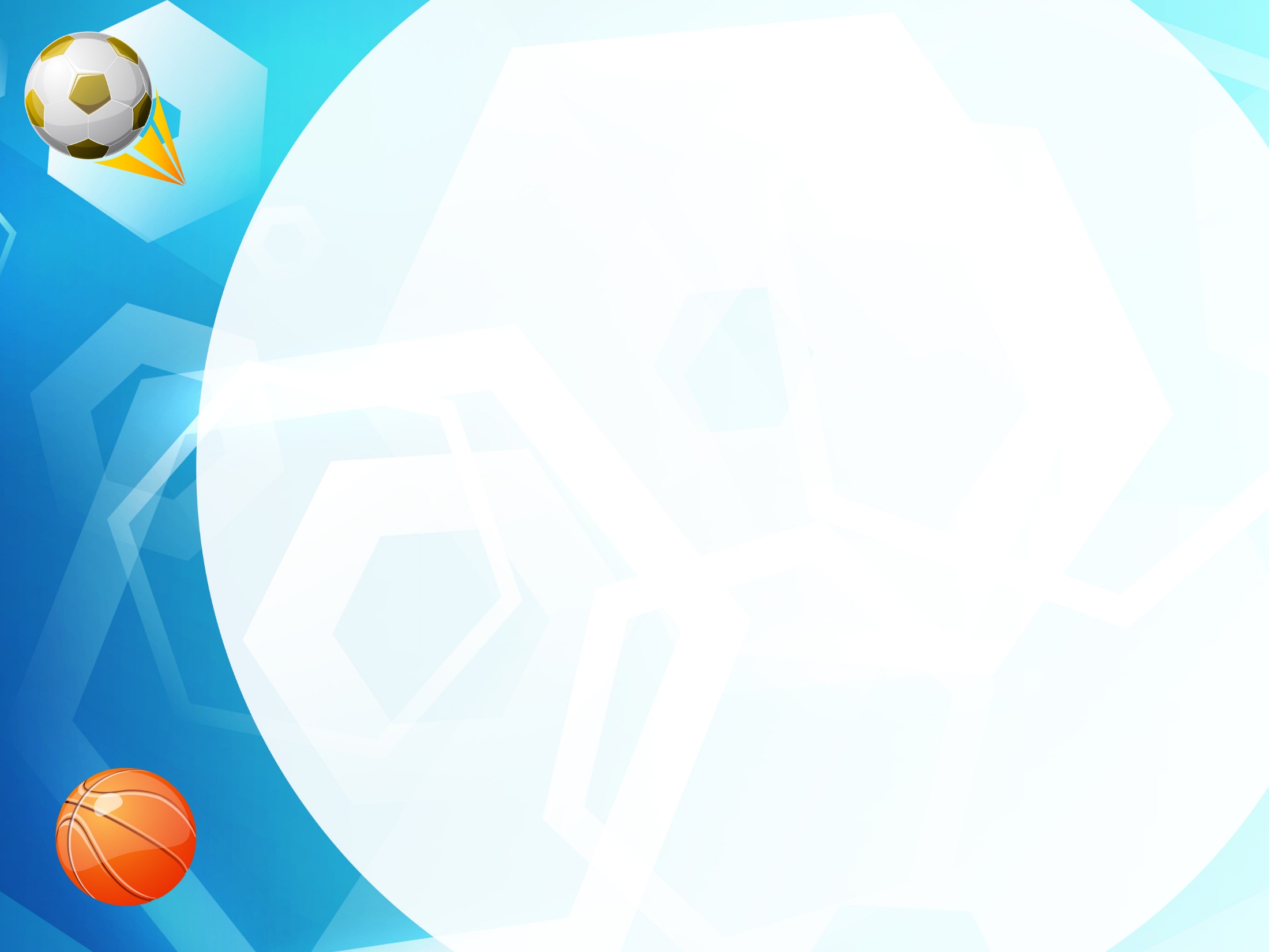 4 конкурс « Друзья здоровья» (загадки)
Деревянные кони по снегу скачут,
 В снег не проваливаются
Лыжи
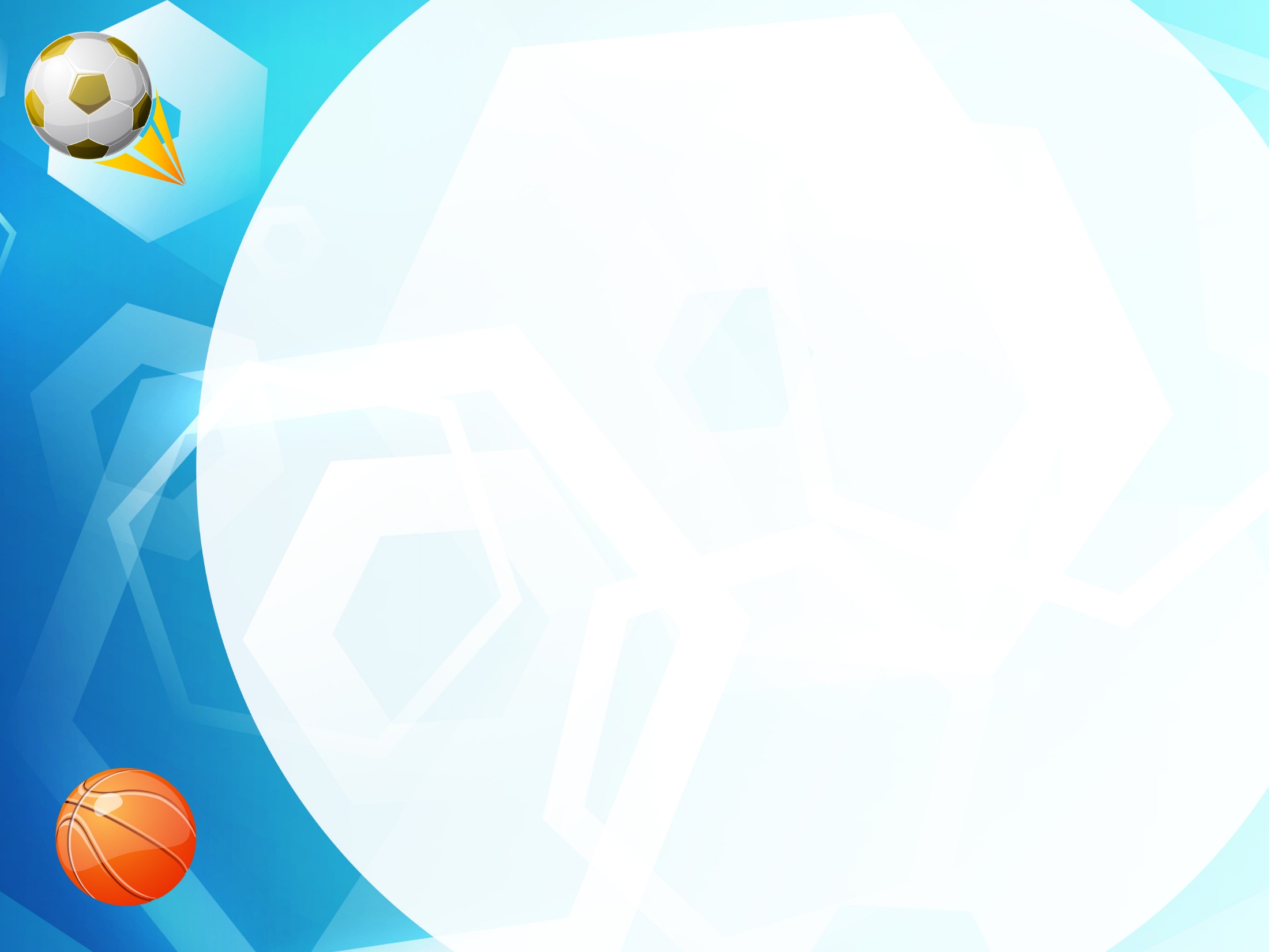 4 конкурс « Друзья здоровья» (загадки)
Лёг в карман и караулит –
 рёву, плаксу и грязнулю,                    
Им утрёт потоки слёз, 
не забудет и про нос
Носовой платок
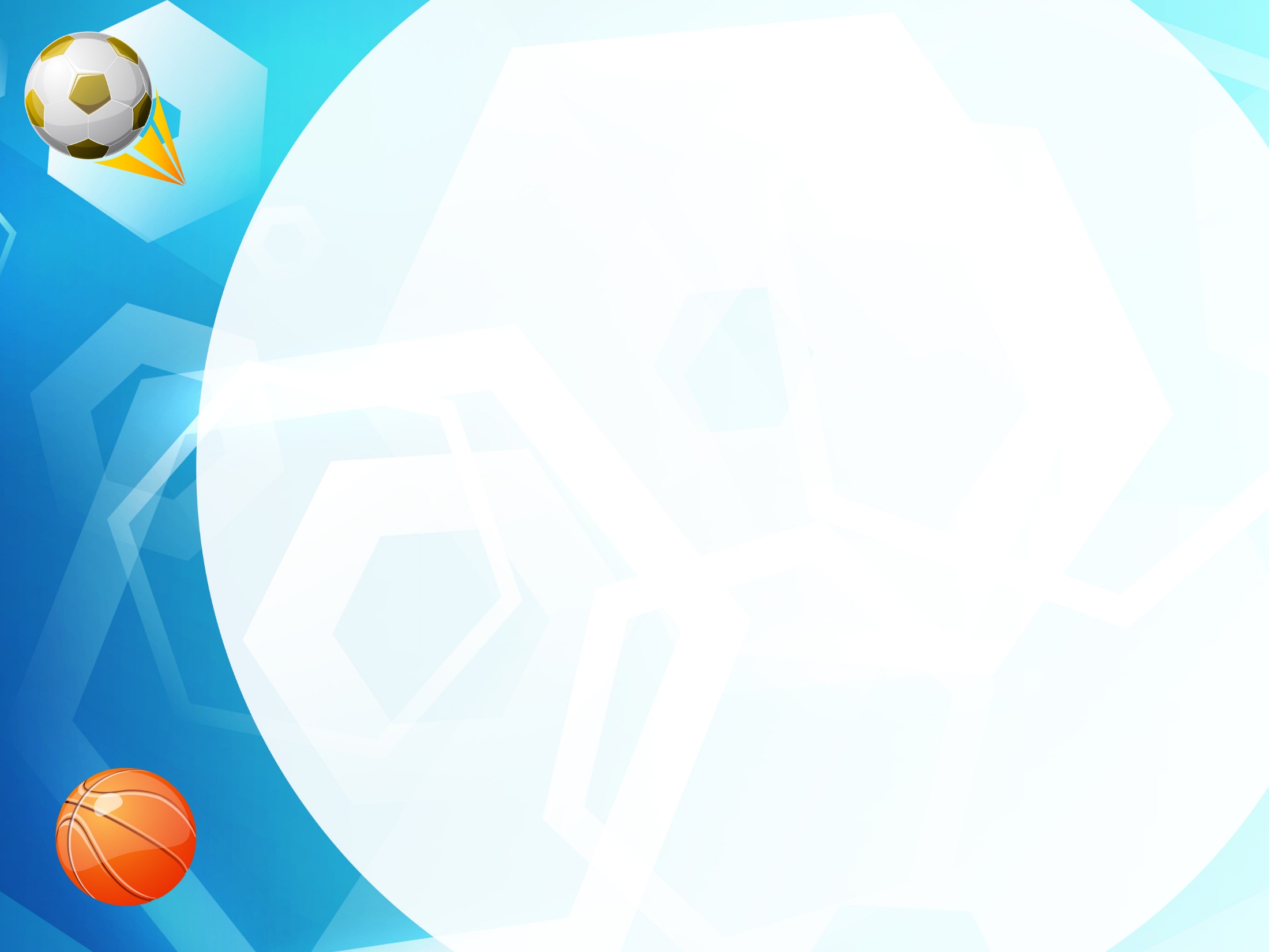 5 конкурс «Собери клубочки»
Ведущий рассыпает по полу разноцветные мячики (клубочки). Участники команд  собирают по одному мячику. Одного мячика не хватает. Кому мячика не досталось – 
тот выбывает. Побеждает 
та команда, у которой 
останется мячик
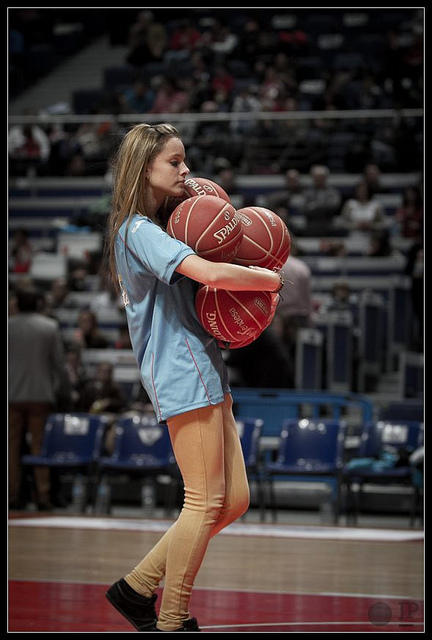 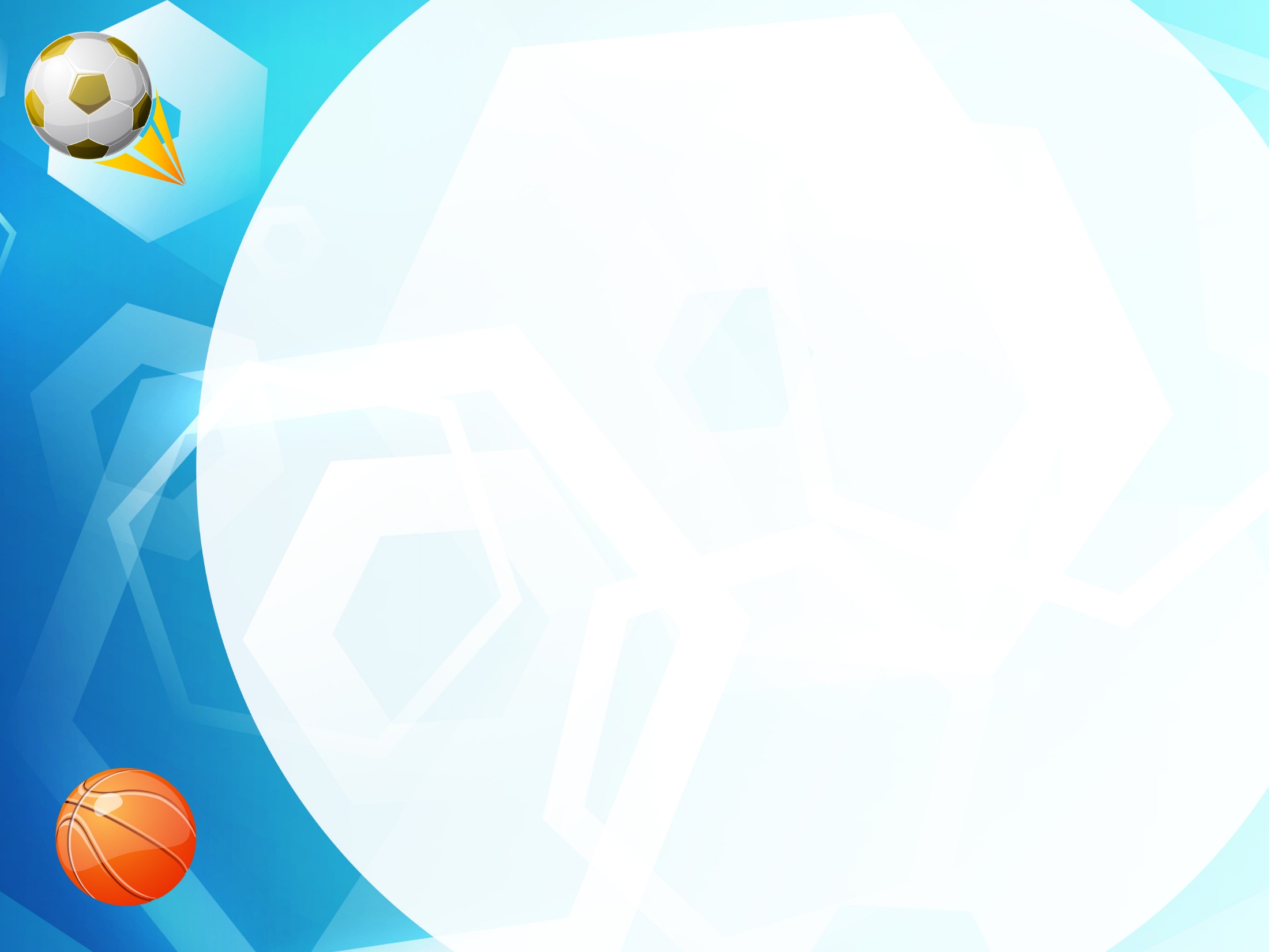 6 конкурс «Бег на четвереньках»
По сигналу ведущего участники команд по очереди передвигаются на четвереньках, обегая стул, возвращаются обратно. И так каждый участник команды. Побеждает та команда, которая быстрее справиться с заданием.
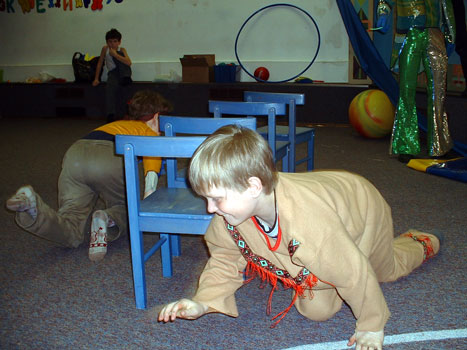 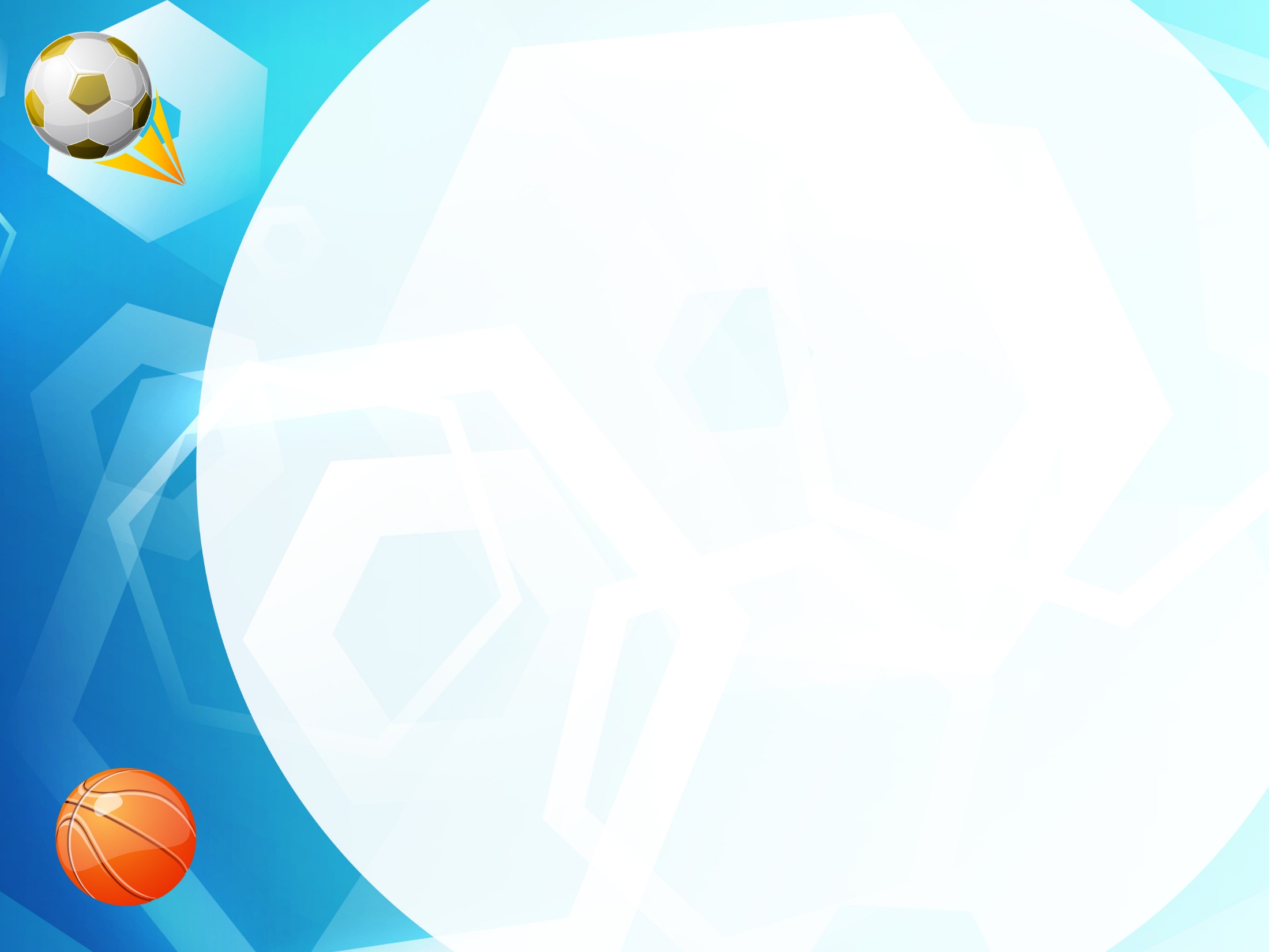 7 конкурс «Доберись до мяча»
Участники по очереди пролезают в обручи, берут мяч ударяют им о стену кладут обратно и возвращаются обратно через обручи
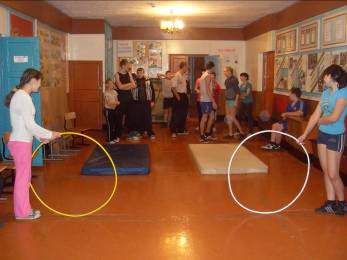 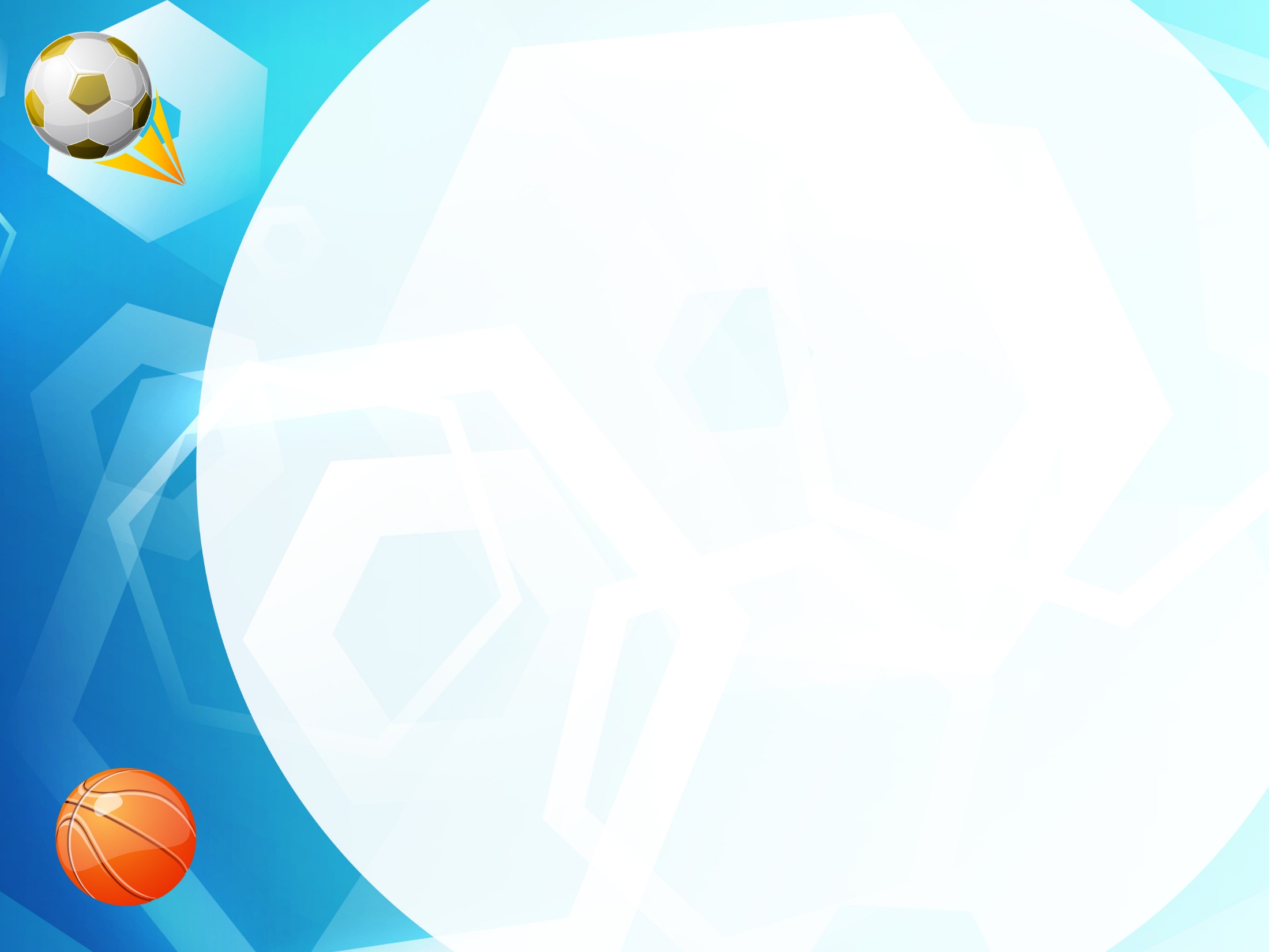 8 конкурс «Верхом на коне»
Верхом на гимнастической палке нужно обежать стул и вернуться обратно. Побеждает самая быстрая команда
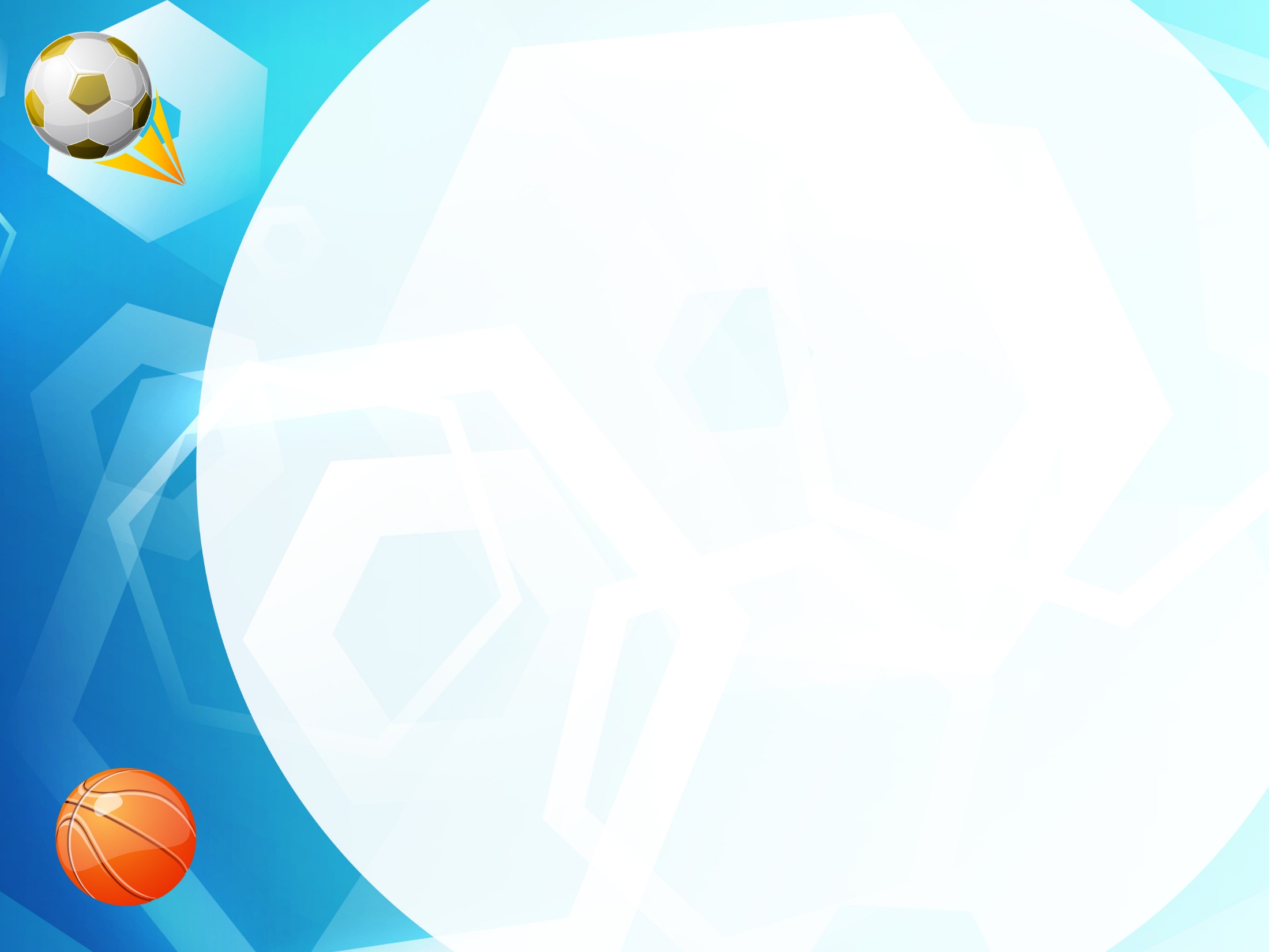 9 конкурс «Проведи мяч»
Участники команд по очереди ведут мяч, ударяя его о пол, обходят вокруг стула и возвращаются обратно
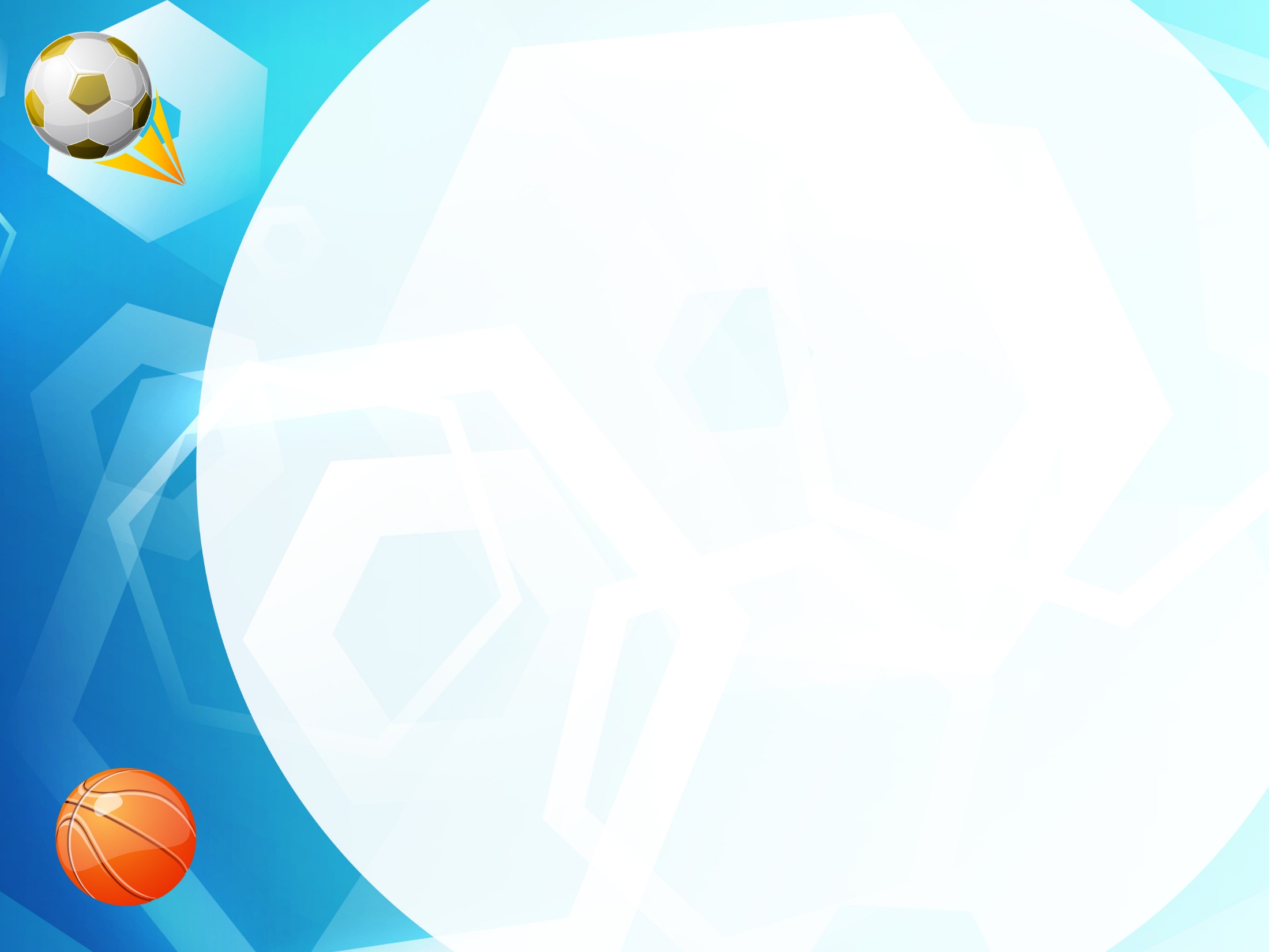 10 конкурс «Посадил дед репку»
Дети строятся в колонну друг за другом. Первым бежит дед обегает «репку» (стул) бежит обратно, берёт за руку , бабку, бегут уже вдвоём, обегают стул, возвращаются, берут за руку внучку, бегут втроём и т. д. Побеждает та команда, которая прибежит первой не расцепив руки.